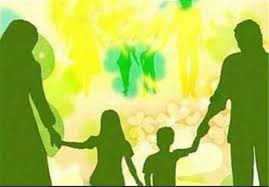 نمودار مطالب فصل اول(انسان و خانواده)

ابعاد وجود انسان  

              

                  
ویژگی های انسان                 :1.کرامت ذاتی2.اختیارمند بودن3.نیاز به شریعت الهی



جایگاه انسان و خانواده

.نیازهای انسان:فیزیکی و مادی و....
فصل اول:انسان و خانواده  جایگاه انسان و خانواده و انسان شناسی دینی1-ابعاد وجود انسان :الف- مادی ب- فرامادی

تعابیری چون خلقت از خاک و گل و منی و..اشاره به بعد مادی دارد و سپس مرحله اشارت که در آن آدمی سزاوار سجده ملایکه می شود:
انی خالق بشرا من صلصال من حما مسنون فاذا سویته و نفخت فیه من روحی فقعوا له ساجدین(حجره15)
من بشری را از گلی خشک گلی سیاه و بدبو خواهم آفرید پس وقتی آن را درست کردم و از روح خود در آن دمیدم پیش او به سجده در افتید.
در بعد فرامادی با تعبیر نفخه روح الهی اشاره می کند.
2-ویژگی های انسان:
الف -کرامت ذاتی:قمر (54):55انسان می تواند با استفاده از این بهره مندی تکوینی خود را کامل تر کند و از همه موجودان فراتر رود و در مقابل امکان دارد که کمالات خویش را از دست داده و از حیوان هم پست تر شود.
آنان که به پستی تن می دهند چنین نکوهیده می گردند:
ان شرالدواب عند الله الصم البکم الذین لایعقلون(انفال8)
(همانا بدترین حیوانات نزد خداوند انسانی اسات که حقیقت را نمی شنود و نمی گوید.این گروه تفکر نمی کنند.)
آنان که دارای مراتب علمی میشوند:
فی مقعد صدق عند ملیک مقتدر(در جایگاه صدق نزد خداوند مالک مقتدر)خداوند انسان را دارای کرامت ذاتی میداند و در قرآن تصریح می کند:
ولقد کرمنا بنی آدم (وبه تحقیق فرزندان آدم را کرامت بخشیدیم . اسراء(17):70 )

در این مورد امام علی به فرزندش توصیه می کند که:
خود را گرامی بدار و از هرگونه فرومایگی بپرهیز هر چند آن امر فرومایه و پست خواسته های مادی تو را تامین کند.
ب-اختیار مند بودن _جبر زیستی وطبیعی 
رفتار ادمیان تحت تاثیر جبر زیستی و طبیعی است مثلا اگر کسی دچار انحرافات اخلاقی در مسایل جنسی است سبب  ترشح زیاد هورمون های جنسی است
نقد نظریه:تجارب شخصی ومشاهده رفتار دیگران نشان می دهد که با وجود تاثیر عوامل زیستی و محیطی افراد بسیاری در جایگاه های متفاوت در برابر این عوامل ایستاده و با اختیار رفتار دیگری را برگزیده اند.-جبر اجتماعی و تاریخی
 رفتار انسان ها بر اساس مقتضیات جامعه و تاریخ شکل میگیرد از همین رو انسان محصول جامعه و تاریخ است برای مثال در جامعه ی مرد سالار یا زن سالار نمیتوان از همسر رفتار عادلانه ای را انتظار داشت.
نقد نظریه:هرچند ارزش های جامعه و اداب و رسوم اجتماعی در شکل دهی شخصیت افراد تاثیر دارد هیچ یک از عوامل اجتماعی و تاریخی ثبت کننده ی اختیار ادمی نیست و او میتواند در مقابل انها ایستادگی کند و در سرنوشت جامعه اثر بگذارد.
-جبر الهی
رفتار انسان ها بر اساس اراده ی خدا شکل میگیرد بنابر این اراده ی الاهی تایین میکند ما با چه کسی ازدواج کنیم .
نقد نظریه:مطابق ایات قران اراده ی خدا بر ان است که انسان ها با اختیار مرتکب رفتار نیک یا ناپسند گردند و بر همین بنیاد انبیا امده اند کتاب های اسمانی نازل شده تا افراد با اراده ی خویش پیرو هدایت یا ضلالت گردند
و قل الحق من ربکم شاء فلیومن و من شاء فلیکفر(کهف18)
(حق از جانب پروردگار شماست.پس هر که خواهد ایمان آورد و هر که خواهد کفر ورزد.
اسلام قایل به اختیار است و انسان را مسیول اعمال خود می شمارد:
من عمل صالحا فلنفسه و من اساء فعلیها و ما ربک بظلام للبعید(فصلت41)
(هرکه کار نیکی انجام دهد برای خود اوست و کسی که بدی کند بر خودش کرده و پروردگار تو به بندگان طلمی نمی کند.)
ج-نیاز به شریعت الهی:انسان دارای گرایش ها و امیال گوناگونی است :برخی وی را به پستی و برخی به کمال و تعالی میخوانند 
مهم ترین وسیله در سیر کمالی,شناخت راه و مسیر برای رسیدن به مقصد است . خداوند حکیم در این راه حجت باطن(عقل) و حجت ظاهر(وحی) را برای بشر قرار داده تا او را تربیت کند .
امام رضا فرمود :اگر مردم از اوامر خدا اطاعت نکنند،به دلیل لذتی که در گناه است ،مرتکب گناه می شوند ،در نتجه دنیا تباه و مردم هلاک وطبیعت تخریب و نسل آدمیان فاسد می شود.
3-نیاز های انسان :
هرم نیاز های جسمانی ،عاطفی و روانی مازلو
خود شکوفایی

زیبایی

درک متقابل
احترام
محبت

نیاز امنیتی
نیاز فیزیکی ومادی
تشکیل خانواده و پیامد های آن
1-پیامد های فردی:شامل
-آرامش روانی: ”ومن ایاته آن خلق لکم من  انفسکم ازواج لتسکنو الیها و جعل بینکم موده و رحمه ان فی ذلک لایات لقوم یتفکرون ”(روم (30):21) .
(و از جمله نشانه های او این است که برای شما از جنس خودتان همسرانی افرید تا در کنارشان ارامش یابید و میان شما الفت و رحمت بر قرار ساخت تا نسل بشر را تداوم بخشد به یقین در آنچه یاد شد برای مردمی که می اندیشند نشانه هاییست )
این ایه با عبارت (لتسکنوا الیها) هدف از ازدواج را ارامش بخشی و تسکین جان ادمی بیان می دارد.
عوامل آن،
الف –تشابه زن وشوهر در جنبه های جسمانی و روانی
ب-تفاوت های جسمانی 
ج-نیاز پیوند جویی در انسان
-ارضای نیاز های جنسی:
تعالیم اسللامی مطابق با طبیعت آدمی است:(فاقم وجهک للدین حنیفا فطرت الله التی فطر الناس علیها)
«زین للناس حب الشهوات من النساء»، برای مردم ،دلداگی به خواستنی ها از قبیل زنان ،آراسته شده است.
-رشد وتکامل فردی:در سخنان پیامبر آمده است:«فرد با ازدواج ،دو سوم از دین خود را کامل می کند.»
از جنبه دیگر (ازدواج سبب رشد فضایل اخلاقی و افزایش جوانمردی نمی شود)
اگر فرد ازدواج نکند ممکن است بر اثر فشار نیاز های جنسی به رفتار های خلاف اخلاق روی آورد.انجام چنین رفتار هایی موجب بروز احساس گناه و حقارت در فرد می شود و عزت نفس او را خدشه دار می کند. 
حضرت علی در مورد تاثیر ازدواج در تکامل فرد می فرماید: هیچ یک از اصحاب پیلمبر نبودند که ازدواج کنند مگر آنکه پیامبر اکرم می فرمود(دینش کامل شد).


ازدواج آثار دیگری نیز دارد که مهمترین آن ها از این قرار است:

.پرشدن اوقات فراغت به شکلی آسان و با نشاط و مفید

.تولید مثل و تداوم زندگی از طریق نسل خود

.انتقال تمدن فرهنگ و ارزش ها با تربیت نسل جدید
. رشد ایمان و تقوا
.رشد عاطفی 
.رشد اخلاقی و تقویت خصلت های جوانمردی و صبر
.شکوفایی استعداد ها در پذیرفتن مسیولیت 
.احساس  استقلال 
.اقتدار در مدیرت خانه و تربیت فرزندان 
. بهره مند شدن از شبکه گسترده خویشاوندی 
.تقویت انگیزه برای فعالیت
. تولید فرزند وتداوم از طریق نسل خود 
.آسایش روانی و اقتصادی
2- پیامد های اجتماعی :
تشکیل خانواده در توسعه فضایل فرهنگی ، سلامت و امنیت اجتماعی نقش بسزایی دارد.
در این باره امام رضا می فرماید:
اگر ازدواج سنت رسول خدا نبود و احادیث فراوانی هم در توصیه به آن نبود باز هم نیکی به خویشاوند مانوس شدن با بیگانه نزدیک ساختن افراد به یکدیگر الفت بخشیدن میان دل ها.در هم تنیدن حقوق.افزودن بر جمعیت.اندوختن فرزند برای سختی های روزگار و پیشامد های زمانه که خداوند در این امر قرار داده انگیزه ای است که انسان خردکند به ازدواج رغبت کند و انسان رهیافته درست اندیش به سوی آن بشتابد.
تمدن نتجه اجتماع ، اجتماع زایده خانواده و خانواده نیز ثمره ی ازدواج است.
در صورتی که جوانان به هنگام ازدواج کنند و به دکانون گرم خانواده دل ببندند بنیاد خانواده مستحکم می گردد و در جامعه نیز از فساد.ولگردی.سرقت.ناامنی.اعتیاد.خودکشی.انحراف و...بسیاریس از مفاسد اجتماعی کاسته می شود.
و برخی از پیامدهای اجتماعی بدین قرار است:
*گسترش امنیت اجتماعی 
*بهبود روابط اجتماعی 
*انتقال تمدن ،فرهنگ
*توسعه اقتصادی  در جهت تقویت انگیزه ی متاهلان برای گسترش تولید ومدیریت مصرف
*بقای جوامع به دلیل فرزند آوری و پرورش نسل در خانواده
* رشد حمایتی و مراقبتی از نیازمندان (کودکان ، سالمندان و معلو لان)
نیاز جنسی (فصل دوم)

خانواده و جایگاه آن در رفع نیاز جنسی


-یکی از نیاز های اساسی انسان نیاز جنسی است .که تنها راه برطرف کردن این نیاز تشکیل خانواده است خداوند بدین طریق رشد اخلاقی و عاطفی و معنوی و سعادت  را برای انسان فراهم کرده است
-یکی از سنت های مهم در عالم خلقت ((زوجیت ))است که در قران کریم به آن اشاره شده است.
سبحان الذی خلق الازواج کلها مما تنبت الارض و من انفسهم و مما لا یعلمون
(منزه است خدایی که پدیده های هستی را زوج آفریده است،چه از نباتات و چه از نفوس بشر ودیگر مخلوقاتی که شما از آن آگاه نیستید)(یس ،36)
علامه طباطبایی در این باره میفرماید : دو زوج چیز های متقابلی هستند که هر یک از انها به وسیله ی دیگری تکمیل میشوند.

زوج آفرینی در جهان خلقت حکمت بسیار دارد که به پاره ای از آن ها اشاره می کنیم.
1)تنوع و تکامل: موجودات به دلیل نر و ماده بودن به شکل های متعددی تکثیر می شوند ودر مقابل محیط واکنش می دهند و فواید آن اینکه تنوع ژنتیکی در آن به روند تکامل خلقت کمک می کند ودیگر اینکه انسان نمی تواند  تنها  زندگی کند وبرای تامین خواسته های خود باید در اجتماع باشد و هر کس یک وظیفه دارد و یک جور است
 2)تعادل و آرامش: این دو  به دلیل کمبود هایی که دارند باید در کنار هم باشند همچنین مکمل یکدیگر که باعث آرامش هر دو می شود
رویکرد های مختلف در مواجهه با نیاز جنسی
یک: قداست تجرد وپرهیز از روابط جنسی:
عوامل پدید آمدن این نگرش:
1)کسب معنویت و تقویت روح
2)بهره مندی از لذایذ با رنج ها در هم امیخته است.
3)ستم و محرومیت و ناکامی ززمینه ساز افکار و عقاید تجرد طلبانه است که پیامد های منفی آن عبارتند از:
الف) از دست دادن تعادل جسمی و روحی
ب)پدید آمدن عقده های روانی
ج)انحرافات اجتماعی
دو:اصالت لذت و توصیه به ازادی در رفتار جنسی:امروزه طرف داران اخلاق نوین جنسی معتقدند ارضای نیازهای طبیعی و به خصوص میل جنسی اساس سلامت روحی است.قائلان به اخلاق جنسی نوین نظرهای خود را بر چند اصل مبتنی کرده اند:1-	آزادی هرکس تا آنجاکه مخل نظرهای آزادی دیگران نباشد، باید محفوظ بماند.2-	رغبت ومیل به یک چیز در صورت منع و امساک فزونی میگیرد و به همین خاطر نباید مانع برآوردن امیال بشر شد


سه:تعدیل غریزه و ارضای ان در قالب ضابطهی قانونی .
عوامل موثر در گسترش اخلاق مدرن جنسی


یک. آرای برخی متفکرانیکی از کسانی که دیدگاه های او در پایه ریزی اخلاق نوین جنسی تاثیر بسیار داشت، زیگموند فروید است . وی تعارض های جنسی را دلیل اصلی تمام روان رنجوری ها می دانست و معتقد بود : میل جنسی انگیزش اصلی رفتار افراد است.

یکی از جریان های بست دهنده روابط ازاد جنسی ایده فروید لیبرالیسم است که در صدد تضمین ازادی های فردی با کمترین محدودیت است این امر به تضعیف نهاد خانواده منجر میشود .
در ترویج ازادی خواهی جنسی گروهی از فمینیست ها نقش بسیار مهمی داشتند باتاکید بر نقش خانواده در اسارت زن خواهان گسترش روابط جنسی ازاد زنان-ازادی سقط جنین و ... بودند.
دو. رسانه هاامروزه اروپا وآمریکا با تولید وسیع فیلم های سینمایی  و تلویزیونی و عرضه گسترده آن در جهان ، نقش بارزی در ایجاد تحولات فرهنگی دارند. مهم ترین تاثیر رسانه های تصویری بر حوزه اخلاق جنسی ، عادی سازی روابط جنسی خارج از چارچوب ازدواج است.
به گفته ی اندی بنت:مشاهده ی این فیلم ها در جمع خانوادگی محیطی فراهم میسازد که در ان نوجوان   ها مخصوصا دختران از مسایل جنسی ازادانه تر سخن بگویند  که این خود سبب افزایش دغدغه های جنسی- عادی سازی روابط جنسی –کاهش حیا و در نتیجه پایین امدن سن روابط جنسی میشود.
سه. مراکز قدرت امروزه برخی نهادهای بین المللی نیز برای جهانی سازی اخلاق جنسی نوین- از طریق ایجاد تعهد برای کشورها در پیوستن به معاهدات سازمان ملل و سپس نظارت بر اجرای این معاهدات – تلاش گسترده ای انجام می دهند.پیامدهای آزادی در رفتارهای جنسییک. تنزل جایگاه زنان به دنبال ترویج «نگرش کالایی» به آنان: از انسانی محترم به یک کالای جنسی عمومی تنزل یافته.
دو. آسیب های مربوط به سلامت: در جوامعی که اخلاق مدرن جنسی گسترش یافته ، معیار اصلی در برقراری با جنس مخالف ، جاذبه های جسمانی زنان است. رژیم های غذایی افراطی برای داشتن اندامی جذاب از جمله این آسیب هاست.سه. گسترش سوء استفاده جنسی اززنان و کودکان : نمایاندن جاذبه های جنسی توسط زنان منجربه تحریک  جنسی مردان می شود وچون قدرت جسمانی آنان بیشتر است، خشونت های جنسی نسبت به زنان، در محیط تحصیل، کار و جامعه گسترش می یابد
الیزابت فاکس جنووز میگوید:
ازادی جنسی زنان عملا به تخیلات جنسی و تجاوز کارانه ی مردان انجامید و انان نیز همگام با زنان خود را از هنجار ها و اداب و رسوم رفتار جنسی رها کردند.
چهار. کاهش تمایل به ازدواج و محرومیت از آثار ازدواج: به دلیل امکان رفع نیاز جنسی مردان به شکلی آسان و بدون محدودیت، تمایل آنان به ازدواج و در نتیجه پذیرش مسئولیت نسبت به همسر و فرزندان کاهش می یابد.پنج. دغدغه دائمی برآوردن نیاز جنسی
ویلیام گاردنر میگوید:
بدون وجود ازدواج و خانواده جهت تنظیم میل جنسی دچار اشفته بازاری از روابط جنسی خواهیم شد که در ان انسان ها به حیواناتی جفت جو تبدیل میشوند که تحریکات جنسی برای انها همه چیز و تعهد و مسئولیت هیچ است.شش. گسترش بیماری های جنسی: آزادی در رفتارهای جنسی موجب گسترش بیماری های جنسی به خصوص بیماری مهلک ایدز شده است.هفت. بلوغ زودرس و گسترش رفتارهای جنسی بدون مسئولیت: دسترسی آزادانه به اطلاعات جنسی از طریق اینترنت، مجله، کتاب، رادیو و تلویزیون، سبب کاهش سن بلوغ و بیداری زودرس غریزه جنسی شده است.
اندرا میشل در گزارش یونسکو اعلام میکند :
شمار فزاینده ای از مردان و زنان بیرون از قاعده ی ازدواج زندگی مشترکی دارند این حالت در اروپا بیشتر مشاهده میشود .
هشت .آزادی سقط جنین :این ازادی به دلیل تسهیل روابط جنسی فراهم شده است.
نه:تولد فرزندان نامشروعده.سردی روابط همسرانیازده.توجه افراطی به مسائل جنسیدوازده.بی توجهی به بسیاری از نیاز های انسانی
سیزده:رواج انحرافات جنسی
برای مطالعه:
گزارش ملی کشور های اروپایی به سازمان ملل اعتراف دولتمردان این کشور ها به شیوع گسترده ی این فجایع در کشور هایی است که بیشترین تعهد را نسبت به تامین ازادی در رفتار های جنسی دارند –نمونه هایی از این گزارشات عبارت اند از :
1-گزارش ملی کشور انگلستان در سال 2008 میلادی به(سی ای دی ای )
-در انگلستان خشونت علیه زنان و دختران شامل خشونت های خانگی و جنسی ادامه دارد 
-قاچاق زنان و دختران در حال فزونی است 
2-طبق گزارش ملی کشور المان به (سی ای دی ای) در سال 2004 م
-زن در رسانه ها و تبلیغات به عنوان کالایی جنسی نشان داده میشود 
-زن در المان مورد سوءاستفاده ی جنسی قرار میگیرد
3-طبق گزارش ملی کشور ایتالیا در ژانویه 2005 به کمیته نقض حقوق زنان و کمیته حقوق کودکان سازمان ملل :
-زن در رسانه ها و تبلیغات به عنوان کالایی جنسی معرفی میگردد 
-فروش و هرزه نگاری کودکان و تجاوز به انها در این کشور وجود دارد 
4-طبق گزارش ملی دولت بلژیک در سال 2006 و گزارش ویژه فروش و هرزه نگاری کودکان در سال1999 م:
-فروش کودکان در بلژیک مستقیما به قاچاق گسترده انسان مربوط میشود . بیشتر قربانیان دختران و زنان جوان اروپای شرقی هستند که برای بکار گیری در فحشا فروخته شده اند 
-در کشور پیشرفته ای مانند بلژیک که فقط 6 درصد از مردم فقیرند نمیتوان گفت که نیاز اقتصادی سبب روی اوردن به فحشا میشود  دلایل و عواملی که سبب میشود برخی افراد به میل خود به به این کار روی اورند تقریبا در تمام اروپا یکسان است . این کودکان در سنین پایین با انواع خشونت ها –تجاوز جنسی – کم مهری – و بیتوجهی روبرویند . بسیاری از انان در سنین 12 یا13 سالگی از خانه میگریزند که 70 درصد این کودکان به مصرف کوکائین –هروئین اکستازیس- امفتامین یا ترکیبی از همه ی این موارد میپردازند برخی از انها برای اینکه بتوانند به این مصرف ادامه دهند خود به واسطه گری در فروش روی میاورند و تعدادی دیگر نیز به قمار پناه میبرند
5- طبق گزارش دولت فرانسه از وضعیت کودکان در این کشور در سال2006 و گزارش ویژه فروش و هرزه نگاری کودکان در سال2002 م
امار فحشا در حال افزایش است –در یک سرکشی که همراه با اعضای یک (ان جی او)در محلات پاریس انجام گرفت دریافتند زنان و کودکان و پسر بچه هایی وجود دارند که از اروپای شرقی و افریقای غربی اغلب به اجبار و توسط شبکه های سازمان یافته وارد فرانسه میشوند . این شبکه ها به دختران قول مشاغلی با درامد بالا را میدهند و یا از طریق اعضا با انها ارتباط عاشقانه برقرار میکنند تا انها را به خود وابیته کنند اما به مجرد ورود انها به فرانسه برای وادار کردن انها به اطاعت اعضای خانواده شان را تهدید میکنند 
-طبق براورد پلیس تعداد روسپیان فرانسه 15تا18 هزار نفر است که نیمی از انها در پاریس اند 
سوء استفاده ی جنسی از کودک در محیط خانواده نیز رخ میدهد . در بازدید از مرکز نگهداری از اطفال شامبون کارکنان این مرکز اعلام کردند  که در سال های اخیر تعداد نشانه های تجاوز های جنسی در خانواده ها افزایش یافته
6-طبق گزارش ملی کشور فنلاند در سال 2008 م:
-خشونت علیه زنان از جمله به قتل رسیدن تعداد بسیاری از انها بر اثر خشونت های خانگی و ازار و اذیت های جنسی میزان بالایی دارد 
هرزه نگاری در فضای تبلیغی و رسانه ای کشور فنلاند در حال افزایش است این نمایش ها به تقویت کلیشه های موجود از زنان به عنوان ابزار جنسی و کاهش مناعت طبع دختران می انجامد 
امار تجربه های ازار و اذیت جنسی دختران در مدرسه ها بالاست   
7- طبق گزارش ملی هلند :
بررسی های پلیس نشان میدهد که امار هرزه نگاری از کودکان از سال 1996 بیش از سه برابر شده است   
8-در امریکا نیز (اف بی ای ) در سپتامبر 2006 گزارش داد که در سال گذشته حدود 93900 زن قربانی تجاوز جنسی شده اند یعنی به طور متوسط از هر 1000000 نفر 62/5 نفر-زنان امریکا اغلب در محیط کار خود نیز مورد ازار و اذیت جنسی قرار میگیرند . کمیته فرصت های برابر شغلی امریکا در سال 2006 گزارش دا که این کمیته در سال 2005-12679 مورد شکایت از سوءاستفاده جنسی در محل کار دریافت کرده که 85 درصد انها زن بوده اند.
اخلاق جنسی از دیدگاه اسلامیک.نهی از مجرد زیستن و توصیه به ازدواجرسول خدا(ص)فرمود:در اسلام هیچ رهبانیتی وجود ندارد.ازدواج کنید که بدین وسیله امت رسول خدا(ص)بیش از سایر امت ها می شود
دو.توصیه به تسریع در ازدواج
در برخی روایت تاکید شده است که در صورت مهیا بودن مقدمات اولیه ازدواج دختر و پسر به دلایل واهی ازدواج را به تاخیر نیندازد.
پیامبر اکرم فرمود:
هر جوانی که در اغاز جوانی خویش ازدواج کند شیطان فریاد برمیاورد ای وای !ای وای!دو سوم از دین خود را از دست برد من در امان داشت پس این بنده ی خدا باید در یک سوم باقی مانده تقوای الهی پیشه کند 
پیامبر اکرم میفرماید:
بر خداوند حق است که فرد مجردی را که برای رعایت عفاف از حرام الهی ازدواج میکند یاری کند
سه.خویشتن داری جنسی تا استانه ازدواجقران کریم انسان هایی را که به هدف افرینش خود رسیده اند(مفلحین) نام نهاده است.یکی از ویژگی های این افراد پاک دامنی است:قَد افلَحَ المُومِنوُنَ ... و اَلَّذِینَ هُم لِفُرُجهم حَافِظُونَ.و انان که دامان خود را{از الوده شدن به بی عفتی}حفظ می کنند.
خداوند در این باره میفرماید:
ولا تقربوا الزنا انه کان فاحشت و سائ سبیلا
به زنا نزدیک نشوید که همانا زنا زشتی اشکار است و بد مسیری است
الزانیت و الزانی فاجلدوا کل واحد منهما مائت جلدت و لا تاخذکم بهما رافت فی دین الله ان کنتم تو منون بالله و الیوم الاخر و الیشهد عذابهما طائفت من المومنین
زنان و مردان زنا کار راصد ضربه بزنید اگر به خدا و روز قیامت ایمان دارید مبادا که در حکم خدا نسبت به اندو دستخوش ترحم گردید و باید به هنگام مجازات انان گروهی از مومنان حاضر باشند.
حضرت علی میفرماید:
زنا کار در اخرت با بد محاسبه ای روبرو خواهد  شد خداوند مهربان بر او خشم میگیرد و در اتش جاودانه خواهد ماند 
چهار.توجه به جاذبه های جنسی همسردر روایات متعدد به همسران توصیه شده است  از همه جاذبه های جنسی مشروع یکدیگربرای تحکیم پیوند خود بهره برند.
پنج:ازدواج موقت:
چند نکته در توضیح ازدواج موقت:
1-ازدواج موقت یا صیغه ازدواجی است مدت دار که باید با الفاذ عربی (قبول و ایجاب )منعقد گردد و زمان ان نیز مشخص شود –در این ازدواج باید مهریه ذکر شود وگرنه عقد باطل است –پس از عقد هر زمان زن متقاضی مهریه شود بر شوهر واجب است ان را به زن بپردازد –در ازدواج موقت به زن نفقه تعلق نمیگیرد و زن و شوهر از هم ارث نمیبرند  و نیز زن و شوهر میتوانند هر شرط مشروعی را قرار دهند و هر دو به ان عمل کنند  مانند این که در این ازدواج رابطهی زناشویی وجود نداشته باشد 
2- در ازدواج موقت طلاق وجود ندارد و پایان ان با سپری شدن زمان عقد یا بخشش مدت زمان باقی مانده عقد از جانب شوهر میباشد
3- چنانچه دختری بخواهد به عقد موقت پسری دراید در صورتی که پیشتر ازدواج نکرده باشد باید پدرش به این امر رضایت دهد.
4- در روایات اهل بیت مردان متاهل از ازدواج موقت نهی شده اند مگر انکه توجیهی مانند عدم دسترسی به همسر و نیاز جنسی شدید وجود داشته باشد
امام رضا (ع) فرمود:
ازدواج موقت حلال و مباح مطلق است برای کسی که خداوند ازدواج دائم را روزی او نکرده  پس با ازدواج موقت خود را حفظ میکند حال اگر با ازدواج دائم از ان بینیاز شود ازدواج موقت در صورتی برای او مباح است که از همسرش دور باشد
شش.نفی از خود ارضایی و هم جنس گرایی1.خود ارضایی
این رفتار نوعی انحراف جنسی است که در دین مقدس اسلام حرام بوده و از گناهان کبیره شمرده میشود 
امام صادق:
خود ارضایی گناه بزرگی است که خداوند در کتاب خود از ان نهی کرده و کسی که این عمل را انجام دهد گویا با خودش ازدواج کرده اگر بدانم کسی این کار را میکند هرگز با او غذا نمیخورم 
از جمله اثار سوء جسمی روانی این عمل:
1- ایجاد ضعف در برخی فعالیت های مغزی همچون ضعف در حافظه ی کوتاه مدت و یا ضعف  در تمرکز 
2-بروز اختلال های جنسی مانند ضعف لذت در ارتباطات جنسی و کم شدن قدرت باروری
3-ضعف دستگاه عصبی و ایجاد برخی اختلالات خواب
.ارتباط جنسی با هم جنس
مثلا ایاتی که به قوم لوط اشاره دارد زشتی هم جنس بازی مردان و عذاب الهی مربوط به ان را گوشزد میکند 
بر ان قوم بارشی از سنگ باراندیم بنگر که عاقبت کار بدکاران چیست
قانون مجازات اسلامی ایران در ماده 110مجازات هم جنس بازی مردان را مرگ و در ماده 129 مجازات هم جنس بازی زنان را صد ضربه شلاق اعلام نموده 
هم جنس بازان برخی از بیماری ها را چند برابر بیش از افراد غیر هم جنس خواه دارند : ایدز 5 برابر و سوزاک سفلیس و هپاتیت و سرطان سینه و سرطان رحم نیز چندین برابر تربیت جنسی و اهمیت ان
برخی از دلایل اهمیت تربیت جنسی1.قدرت تاثیر غریزه جنسی بر تمام اعمال و رفتار انسان2.ضرورت حفظ کرامت انسانی و کنترل غرایز در جهت رشد و کمال ادمی3-دستور های دین اسلام به گونه ای است که غریزه ی جنسی افراد در دو بعد پرورش ب
یابد : سلامت جنسی و عفت جنسی
تربیت جنسی پیش از ازدواج
خداوند در خطابی کلی به همه دختران و پسران می فرماید:باید کسانی که امکان ازدواج ندارند عفت پیشه کنند 
از جمله راهکار های اسلام برای این افراد :
1-تقویت ارتباط با خدا
2-تقویت ارزش اخلاقی حیا 
امام علی در دو روایت فرمود : حیا انگیزه ی انجام دادن هر کار شایسته ای را فراهم میکند –حیا از کار زشت باز میدارد 
 امام رضا فرمود ک حیا ناشی از ایمان است 
 امام صادق فرمود :حیا فقط مخصوص انسان است اگر حیا نبود از فحشا پرهیز نمیشد
3-کنترل ادراکات حسی : 
از مقدمات کنترل غریزه ی جنسی و حفظ پاکدامنی کنترل چشم است که قران در این باره میفرماید:
قل للمومنین یقضوا من ابصارهم و یحفظوا فروجهم ذلک اذکی لهم ان الله خبیر بما یصنعون و قل للمومنات یغضضن من ابصارهن و یحفظن فروجهن
به مردان مومن بگو چشمان خود را فروگیرند و پاکدامنی ورزند این برای انان پاکیزه تر است و خداوند به انچه میکنند اگاه است و به زنان با ایمان بگو دیدگان خود را فرو گیرند و پاکدامنی ورزند 
امام صادق فرمود:
نگاه تیری زهراگین از تیر های شیطانی است و چه بسا نگاهی که پشیمانی دراز مدت به جای میگذارد
4-کنترل ارتباط با نامحرم :
1-خلوت نکردن با نامحرم :
 امام صادق فرمود :هرگاه مرد و زنی در خانه ای خلوت کنند نفر سوم شیطان است 
2-دوری از سخن اغواگرانه با نامحرم
قران:اگر سر پروا دارید پس به ناز سخن نگویید تا ان که در دلش بیماری است طمع ورزد و گفتاری شایسته گویید 
3-حفظ حجاب 
قل للمومنات یغضضن من ابصارهن و یحفطن فروجهن و لا یبدین زینتهن الا ما ظهر منها و الیضربن بخمرهن علی جیوبهن 
و به زنان بگو دیدگان خود را فرو گیرند و پاکدامنی ورزند  و زینت خود را به جز ان مقدار که طبعا اشکار است  اشکار ننمایند و باید روسری خود را بر گردن خویش افکنند
خداوند در ایه ای دیگر میفرماید:
یا ایها النبی قل لازواجک و بناتک و نساء الموءمنین یدنین علیهن من جلابیبهن ذلک ادنی ان یعرفن فلا یعذین و کان الله غفورا رحیما
ای پیامبر به زنان و دختران خود و زنان با ایمان بگو که چادر را بر خود فرو پوشند این مناسب تر است تا شناخته شوند و مورد ازار واقع نگردند و خداوند امرزنده و مهربان است
4- دوستی نکردن با جنس مخالف
من یکفر بالایمان فقد حبط عمله و هو فی الاخرت من الخاسرین 
هر کس به ایمان خود کفر ورزد قطعا عمل او تباه شده و او در اخرت از زیانکاران است
*لا تواعدوهن سرا الا ان تقولوا قولا معروفا
با زنان پنهانی قرار و پیمانی مگذارید مگر انکه سخنی شایسته و موافق شرع بگویید
روابط دوستانه با جنس مخالف معمولا بر پایه عواملی صورت می گیرد که پاره ای از این روابط منطقی و معقول است ولی برخی دیگر این گونه نیست.در ادامه به برخی از عواملی که موجب برقرلری لین گونه روابط می گردند را بر می شماریم:1.مشارکت اجتماعی یا علمی2.همسر یابی3.خلا عاطفی4.احساس قدرت5.کسب جایگاه اجتماعی6.پایین بودن سطح عزت نفس7.فرار از مشکلات8.فرهنگ خانوادگی9.تاثیر ماهواه و اینترنت10.لذت جنسی
مهرت های رفتاری:
اگر احساس کردید نسبت به فردی از جنس مخالف خود علاقه مند شده اید :
1-به یاد داشته باشید دوستی حقیقی همراه با پذیرش تعهد است . ان که زیر بار ازدواج نمیرود نه عاشق بلکه هوسباز است. 
2-بکوشید با خرد ورزی و به دور از احساسات در مورد شخصیت و منش او باطلاعاتی به دست اورید تا دریابید که ایا او برای همسری شما مناسب است . در غیر این صورت خود را از گرفتار شدن در عشقی کور و بی سرانجام بر حذر دارید 
3-برای پرهیز از وابستگی :احساس خود را بروز ندهید –با یکدیگر گفت و گو نکنید و تعامل کاری نداشته باشید –نگاه و رفتار خود را کنترل کنید زیرا احساسات بدون کلام نیز انتقال میابد  - برای حفظ شخصیت و
احترام خود به گونه ای عمل نکنید که او حس کند شما اهل روابط ناسالم هستید –اگر فکر میکنید او فردی مناسب برای ازدواج شماست اگر پسر هستید مستقیما یا با واسطه و اگر دختر هستید با کمک فردی امین و با تجربه نظر او را در مورد ازدواج جویا شوید –چه بسا او قصد دارد با دیگری ازدواج کند یا به هر دلیل مایل به ازدواج با شما نیست این امر کمک میکند تا فرد از سردرگمی رها شود و بیهوده ذهن وروانش فرسوده نگردد
4- چنانچه از طریق گفت و گوی اینترنتی با کسی اشنا شده و قصد ازدواج با او را دارید : مراقب باشید که بسیاری از اطلاعات داده شده ممکن است واقعیت نداشته باشد – بکوشید گفت وگوی شما از حوزه ی ادب و عقل خارج نگردد و احساسات شما نیز کنترل شده باشد – ارتباط خود را در قالب خواستگاری رسمی شکل دهید و با دیدار حضوری او و خانواده اش اطلاعات خود را واضح سازید 
5-با وجود کشش شدید امیال نفسانی حریم الهی را در ارتباط با فردی که به او علاقه مند شده اید پاس دارید و این روایت را به یاد داشته باشید ان الله تعالی یباهی بالشاب العابد الملائکت یقول : انظرو الی عبدی ترک شهوته من اجلی:
خداوند به جوانی که بندگی خدا را میکند بر فرشتگان مباهات میکند و میگوید بنده مرا بنگرید که به خاطر من از تمایلات نفسانی خود چشم پوشیده است .
پیامبر نیز فرمود: هر که عاشق شد و عشق خویش را پنهان کرد و عفت پیشه ساخت و صبر نمود خداوند او را امرزیده داخل بهشت خواهد کرد .
مهارت های رفتاری:
برای تقویت خویشتن داری جنسی :
1- به اثار منفی ارتباط ازاد با جنس مخالف بیاندیشید و بکوشید تا عزت نفس شما افزایش یابد 
2- دانش خویش را نسبت به اثار دنیوی و اخروی روابط جنسی حرام (خود ارضایی – روابط جنسی حرام با سایرین و دوستی با جنس مخالف )افزایش دهید 
3- خداوند میبیند و میشنود این حقیقت را هرگز فراموش نکنید .
4-در اتاق خواب –جلوی ماشین و دیگر فضا ها تصویری از کعبه و یا ایاتی از قران را نصب نمایید  و به هنگام وسوسه شیطان به ان نظر کنید تا یاد خدا در دل شما تقویت شود 
5- در روز به فعالیت جدی و زیاد بپردازید تا فرصت فرو رفتن در تخیلات ازار دهنده را نیابید 
6-از ورزش غفلت نکنید زیرا ورزش موجب دفع انرژی زاید بدن و تعدیل قوای جنسی میشود .
7-برای خواب خویش برنامه ریزی مناسب داشته باشید  - فقط پس از خستگی زیاد به بستر بروید – صبح ها پس از بیداری به سرعت بستر را ترک کنید – دمای اتاق خواب را زیاد گرم نکنید تا هنگام بیدار شدن صبحگاهی سرزنده و با نشاط باشید- تا حد ممکن در اتاق جداگانه نخوابید یا اگر لازم است در اتاق را نیمه باز بگذارید تا در معرض دید دیگران باشید 
8-از پرخوری و پر خوابی بپرهیزید 
9-غذاهایی را که سبب تقویت غریزه ی جنسی میشود کمتر مصرف کنید مانند:گوشت قرمز –سرخ کردنی ها – پیاز-سوسیس-کالباس-غذای چرب و غذا های ویژهطبع گرم مثل خرما-پسته – شیرینی و خربزه
10-غذای شب را سبک و زود هضم قرار دهید .
11-روزه داری در کاهش میل جنسی موثر است –روزه سبب تقویت تقوا و نیروی اراده میشود 
12- نگاه خود را کنترل کنید . انچه میبینید در ذهن شما باقی میماند و در خلوت یا در کنار جنس مخالف قوه ی تخیل شما به کار میافتد و شما را به سمت کار حرام میکشاند
13-از دیدن فیلم – خواندن رمان –اشعار و موسیقی هایی که میل جنسی را تقویت میکند به شدت بپرهیزید زیرا نزدیک نشدن به محرک ها اسان تر از مقاومت کردن در برابر تحریکات است 
14-از شنیدن سخنان افراد متاهلی که روابط عاطفی شان با همسرشان را باز گو میکنند بپرهیزید 
15-از دوستی با افرادی که اهل رفتار های جنسی غیر اخلاقی هستند دوری کنید 
16-از شوخی های جنسی و تحریک کننده بپرهیزید 
17-از پوشیدن لباس های تنگ و لباس های زیر بسیار نرم و بسیار زبر اجتناب کنید 
18- با حضور در برنامه های مذهبی ارتباط خود را با خدا تقویت کنید 
19-قرائت قران و دعا را در برنامه ی روزانه ی خود قرار دهید 
20-در صورت ارتکاب خطای جنسی برای خود جریمه ی سنگینی قرار دهید که نقش باز دارنده داشته باشد
21- از عطر و ادکلن های تحریک کننده ی جنسی استفاده نکنید.
22-تابلو های خانه خود را حاوی مطالب یا تصاویر تحریک کننده ی امیال جنسی قرار ندهید 
23-هنگامی که میل جنسی شما تحریک شد دوش اب سرد بگیرید و سپس به فعالیت سالمی که ذهن شما را مشغول کند بپردازید 
24-از بیان احساس های لطیف خود نزد جنس مخالف بپرهیزید 
25-اگر برای رابطه ای دوستانه پیامی دریافت کردید ان را به سرعت قطع کنید و به صراحت بگویید که وارد این گونه روابط نمیشوید اما در صورت اصرار ان را در جهت ازدواج قرار دهید 
26- از روابط پنهانی با جنس مخالف بپرهیزید 
27-هیچ گاه خود را از افات رابطه با جنس مخالف مصون ندانید زیرا شیطان همیشه در کمین است 
28- اگر تا کنون در رفتار جنسی خود مرتکب خطا شده اید صادقانه و خالصانه به درگاه خدا توبه کنید و به یاد داشته باشید که پیامبر فرمود :به راستی خدا جوان توبه کننده را دوست دارد .
فصل سوم :موانع ازدواج و مهارت های رفع آن


موانع از دواج را می توان در سه بخش فردی ، خانوادگی وفرهنگی تقسیم نمود:
الف-موانع فردی:
1-مشکلات اقتصادی وامام صادق می فرماید:«هر کس از ترس ازدواج نکند ، حتمانسبت به خداوند عزیز و جلیل بدگمان شده است ؛ به استناد وعده خداوند که فرمود:اگر فقیر باشند، خداوند از فضل خویش آنان را بی نیاز می کند»
وبرای حل این مشکل ،رعایت نکاتی ضروری است :
-اصلاح نگاه؛تهیه جهیزه
-تهیه وسایل ضروری ؛خرید وسایل مدرن ضرورتی ندارد.
*توانمندی اقتصادی برای جوانان به ویژه پسران امری ضروری است انها باید بتوانند در حد متعارف زندگی خود را اداره کنند و اما مهم تر از توانمندی احساس مسئولیت است که به صورت های مختلف نمود میابد:
-اشتیاق روز افزون به پیشرفت و تکامل
-شکل گیری شخصیت جدید با توانمندی های جدید 
-یادگیری راه های جدید برای کسب درامد
-جرئت یافتن فرد در ورود به معاملات اقتصادی و توسعه ان 
-بیشتر شدن اعتماد و انگیزه ی دیگران نسبت به فرد
2-نیافتن فرد مناسب
 کسانی که همسر شایسته خود را نیافته اند، باید به چند نکته توجه کنند:1-از برخی معیار های خاص عدول شود2-بالا بردن شایستگی ها 3-حضور در اجتماعات سالم 4-پرهیز از ژولیدگی ظاهری و بروز رفتارهای سبک و دور
قران کریم در این باره میفرماید:
و اذا سالک عبادی عنی فانی قریب اجیب دعوت الذاع اذا دعان
هنگامی که بندگان من درباره ی من از توسوال کردند همانا نزدیک هستم و دعای دعا کننده را انگاه که مرا بخواند اجابت میکنم.

3
-ادامه تحصیل 
دختران وپسران دانشجو در برخورد با والدین مشکل تراش 1-با احترام با والدین گفت وگو کنند2-به آنها در مورد اشکال تراشی بی مورد گوش زد کنند .

4-سن :
کم یا زیاد شدن سن ،گاهی مانعی است برای ازدواج 

5-سربازی
ب- موانع خانوادگی:
1-بیماری والدین
در این مورد اگر مسـؤلیت رسیدگی به آنها بین فرزندان تقسیم گردد ،گره کشاست. 
2-تکفل خانواده 
یعنی سرپرستی مالی ومعنوی پدر ،مادر ،خواهر وبرادر
3-اختلاف یا طلاق والدین 
طلاق والدین باعث ایجاد شبهه برای طرف مقابل می شود.
4-سوابق ناپسند والدین
مانند اعتیاد والدین یا سوء سابقه آنان
ج- موانع فرهنگی :
1-افزایش سطح انتظارات
علت ایجاد آن رشد صنعتی شدن وپدیده مصرف زدگی جامعه
2- ترویج فردگرایی
یکی از اساسی ترین مبانی اندیشه غربی است که توقعات یک را برای ازدواج افزایش می دهد.
3- باورهای اشتباه که شامل:
*ترس از محدود شدن آزادی دوران مجردی
*ترس از تجربیات نا موفق دیگران
*ترس از مشکلات زندگی 
*مقایسه با دیگران
*تأکید بر ازدواج فرزندان بزرگتر
فصل چهارم : انتخاب همسر
-ملاک های گزینش همسر
1-جسمانی:
1-سلامت ظاهری و جسمانی :دختر وپسر باید هنگام ازدواج از سلامت جسمانی بهرمند شوند بنابراین اگر دختر یا پسر نقص جسمانی یا بیماری صعب العلاج داشته باشد باید فرد مفابل از ان اگاه گردد و با علم به این بیماری به ازدواج با او رضایت دهد
2-تفاوت سنی: معمولا اندکی بزرگتر بودن پسر از دختر امری مطلوب و پسندیده است که مقصود تنها سن بیولوژیک نیست بلکه شایسته است از نظر رشد فکری و روانی اندکی بزرگ تر از دختر باشد  تا بتواند مدیریت مناسب خانواده را به عهده بگیرد 
3- زیبایی چهره و اندام: 
پیامبر اکرم(ص) فرمود : 
با زنان به خاطر زیبایی ان ها ازدواج نکنید چه  بسا ثروت ان ها سبب طغیان ان ها شود بلکه با ان ها به خاطر دین و ایمان ازدواج کنید 
بنابراین دختران و پسران نباید زیبایی را معیار و ملاک اصلی ازدواج قرار دهند.
2- روان شناختی
الف-همتایی در هوشمندی : تحقیقات در مورد رابطه هوشمندی همسران و سعادت خانوادگی نشان می دهد اگر زن یا مردشریک زندگی خود را کم هوش تر از خود بداند میزان رضایت زناشویی در این خانواده ها کمتر خواهد بود که در روایات نیز به هوشمندی اشاره شده است
ب- رفتار و اخلاق شایسته : نظر سنجی ها نشان می دهد که صفات اخلاقی مناسب مانند اخلاق و رفتار خوب –نجابت –صداقت و گذشت مهمترین خصوصیت یک مرد یا زن خوب برای ازدواج به شمار می اید
مصداق های روانشناختی اخلاق :
2-1. سنجیده گویی و کنترل زبان 
2-2.کنترل احساس ها و هیجان ها 
2-3.میانروی 
2-4.دور اندیشی و اینده
2-5 . انتقاد پذیری : امام حسین (ع) می فرماید :« انتقاد پذیری نشانه فرد دانشمند است»
2-6. قدرت تشخیص و تجزیه و تحلیل 
2-7.استقلال فکری
2-8.حسن خلق : در روایات امده «به امام نوشتم یکی از نزدیکانم که بد اخلاق است برای خواستگاری نزد من امد . امام (ع) فرمود : اگر بد اخلاق است به او زن ندهید »
 برخی از مصادیق خوش اخلاقی : تواضع عاقلانه . انعطاف پذیری . صله رحم . بخشش و ...
3- اقتصادی :
برخی از ابعاد اقتصادی در متون اسلامی : مهارت ویژه در اداره خانه- کم بودن مهریه - یاری کردن شوهر در اقتصاد خانه - توانایی اداره خانواده – گشاده دستی و دوری از بخل برای مردان 
دو نکته مهم در این رابطه :
1- تناسب مالی نسبی طرفین 
2- شغل مناسب پدر
4- اعتقادی:
در روایات بر چند مساله تاکید شده : از جمله :
1- تقوا و پرهیزکاری :
2- دوری از گناه : دوری از روابط نامشروع جنسی و پرهیز از شراب خواری
5- فرهنگی :
در توجه به معیار های فردی می توان به میزان آداب معاشرت فرد توجه نمود.

-کفویت وهمسانی .
قرآن کریم هدف  و فلسفه ازدواج را ”آرامش “آدمی  می داند.
 در تعالیم اسلام در گزینش همسر بر اصل «کفو» به معنای همتایی و همانندی تاکید شده :بدین معنا که زن و مرد در ویژگی های مناسب برای ازدواج مشابه و تقریبا همتا باشند 
1- همسانی اعتقادی :
 زن ومرد  به سبب ایمان ،همتای یکدیگر دانسته شده است. و بدین سبب ازدواج مسلمان با غیر مسلمان ممنوع گردیده است.
2-همسانی فرهنگی:
بین دونفر اشتراک زبان ،ملیت ،نظام و...  باشد.
چکیده سخن این که کفو انسان فردی است که با او احساس ارامش می کند 
-
مهارت های رفتاری (گزینش همسر)
1- خود ارزیابی:بهتر است ویژگی های جسمانی –اخلاقی- اعتقادی- و خانوادگی خود را در برگه ای بنویسید . برای شناخت خود باید ازسوالاتی در ابعاد مختلف اعتقادی و مذهبی،اخلاقی،ظاهری
فرهنگی، اقتصادی، خانوادگی، سیاسی، اجتماعی،میزان هوشمندی، سطح تحصیلات،خصلت های شخصیتی، و سلیقه ها شروع کنید و ضمن کمک گرفتن از نظرات دیگران در مورد خود ، پاسخ ان ها را مشخص نمایید . صداقت هنگام خود ارزیابی ، به شما فرصت می دهد شخصیت پنهان خود را بهتر بشناسید.
2-شناخت فرد مورد نظر:گفتگو با طرح سوال های دقیق،دقت در گفتار و رفتار،  تحقیق از دوستان صمیمی، بستگان همکاران و فرد معرف و نیز مشورت با افراد اگاه،دلسوز، و مورد اطمینان از راه های شناخت طرف مقابل است . می توانید برای شناخت بیشتر این سوالات را طرح نمایید:دوستان تان،شما را به کدام خصوصیت می شناسند؟ از معاشرت با چه کسانی ازرده می شوید؟ واکنش شما در مقابل فردی که از وی دلخور می شوید، چیست؟ناراحتی خود را چگونه نشان می دهید؟ در چه مسائلی سخت گیر هستید؟ چه مسائلی شما را ازرده خاطر می کند؟ ایا تعصب خاصی دارید؟ مهم ترین خصوصیتی که دوست دارید همسر شما داشته باشد چیست؟ مهمترین خصیصه ای که می خواهید همسر شما نداشته باشد، چیست؟چند سال تفاوت سنی با همسر را قبول دارید؟ میزان مهریه مناسب چه مقدار است؟
مناسب است افزون بر توجه به خصوصیات فردی یا خانوادگی نسبت به حساسیت ها و علایق خاص فرد نیز به شناخت برسیم زیرا اگر دختر یا پسری نسبت به امری حسایت ویژه ای داشته باشد و طرف مقابل برای ان اهمیتی قائل نباشد در اینده دچار مشکل می شوند .مثلا دختر نسبت به نظم حساسیت وسواس گونه داشته باشد و پسر فردی نا منظم باشد یا پسر فردی بسیار سیاسی و طرفدار سرسخت جریان خاص و دختر نیز با حساسیت سیاسی بالا طرفدار جریان سیاسی مخالف باشد . در رعایت این مسئله باید حساسیت بلند مدت نسبت به هریک از معیار ها نیزلحاظ گردد .
بدین بیان،اگر نسبت به مسئله ای انقدر حساسیت وجود دارد که در مدتی کوتاه قبل یا بعد از ازدواج رفع شدنی نیست، باید نسبت به تناسب ان مسئله حساس بود 
  البته باید دانست که در صورت حساسیت نسبت به برخی سلایق، ان علاقه ها و سلیقه ها با گذشت زمان و تحت تاثیر روابط مشترک تغییر خواهد کرد. 
  پرهیز از انتخاب احساسی: 
از انتخاب براساس عشق تند و اتشین، تلافی مثبت به دیگران یا خواستگار های پیشین، دلسوزی و ایثار نسبت به طرف مقابل، عجله نمودن، طمع ورزیدن به مال و جز ان اجتناب نمایید.
احساس خویشاوندی:
 اگر کسی را می شناسید که به او علاقه مند شده اید و می خواهید با او ازدواج کنید، فراموش نکنید که به جز او ، هستند کسان دیگری که اگر ان ها را ببنید، از ان ها نیز خوشتان می اید. توصیه می شود که معیار (( خوش امدن )) را پس ازمعیار های مطلوب قرار دهید:زیرا اگر ملاک خوش امدن
را ابتدا مورد نظر قرار دهید،فرصت نخواهد شد به دیگر معیار ها نیز توجه کنید. به بیانی دیگر، نخست اطمینان یابید که بین شما تطابق فرهنگی و خانوادگی و فکری و روحی وجود دارد و سپس به احساس بنگرید . به یاد داشته باشید که در انتخاب عاقلانه ، پس از ازدواج ، عشق و علاقه نیز ایجاد خواهد شد . این علاقه وعده الهی است که خداوند در قران بدان اشاره کرده و ان را یکی از نشانه های خود برشمرده است.
اهمیت نظر خانواده:
  در زمان انتخاب و گزینش، نظر خانواده را ارج نهید: زیرا انتخاب بدون کمک خانواده معمولا پیامد های منفی دارد. چنانچه خانواده به دلایل غیر منطقی با ازدواج شما مخالفت می کنند، تا حد امکان ان ها را نسبت به ازدواج خود توجیه نمایید. علاوه بر ان،اگر قصد دارید با فردی ازدواج کنید که خانواده شما و او همسو نیستند، در صورتی این ازدواج مناسب است که میزان رفت و امد شما با خانواده وی به دلیلی (مانند دوری مسافت) کم باشد. در ضمن باید روابط خود با خانواده را به خوبی مدیریت کند.
تفکیک بین ملاک های اصلی و فرعی : 
بهتر است معیار های اصلی را پیش از شروع جلسات گفتگو اولویت بندی نمایید تا بعد از هر جلسه بتوانید ارزیابی و نتیجه گیری نمایید همچنین با مشاهده یک ملاک در شخص، دقت کنید که قضاوت سطحی و شتاب زده نداشته باشید و پیش از ارزیابی تمام معیارها ، نظر خود را اعلام نکنید . 
نکته مهم انکه هیچ کس تمام امتیاز ها را نخواهد داشت ، بلکه از جمع بندی معیار ها باید معدل خوبی بدست اید . حد این معدل مطلوب نیز به شرایط دختر و پسر
بستگی دارد . ممکن است فردی نسبت به همسرش در برخی جنبه ها بهتر باشد، ولی همسر وی در جنبه های دیگر از او پیشی گرفته باشد . در ضمن مسائل حاشیه ای ازدواج مانند مهریه، مراسم عقد و ازدواج نباید به ملاک های اصلی بدل شود . 
درمان برخی بیماری ها :
اگر شما یا فرد مورد نظر دارای اختلال جنسی ، اعتیاد ، بیماری های خطرناک مسری و اختلال شخصیت هستید ،تا درمان کامل ، ازدواج را به تاخیر اندازید . در مراسم خواستگاری نیز بیماری هایی را که مانع روابط زناشویی است یا سبب نقص در فرزندان میشود، به طرف مقابل بگویید، هر چند لازم نیست بیماری های گذشته که اکنون درمان شده است مطرح گردد .
مشورت:
بی شک باید از تجارب دیگران در زندگی دیگران استفاده کرد. مشاوره قبل از ازدواج ، فرد را از مشکلات زندگی مشترک اشنا می کند تا امادگی رویارویی با انها را به دست اورد. در صورت بروز اختلاف نظر در یکی از ملاک های فرعی ، بهتر است ان را با مشاور در میان گذارند تا تصمیم نهایی با دقت بیشتری انجام گیرد. گفتنی است اولیای دین (ع) به پیامد های نامطلوب خود رایی تصریح کرده اند تا افراد را به نظر خواهی از دیگران تشویق نمایند .
مشاور خوب ان است که فردی صاحب نظر و اشنا به معیار های اسلامی باشد . بنابراین اگر مشاوری توصیه هایی ناسازگار با احکام اسلام داشته باشد، بی گمان نظر وی صائب نخواهد بود. افزون بر این ، مشاور باید از دانش و تجربه لازم برخوردار بوده ، در ضمن ، امانتدار نیز باشد تا سخن و نظر شما را به دیگری انتقال ندهد .
توکل:
خداوند خیر خواه مطلق است و بخشنده ای است که در بخشش خود بخل نمی ورزد . از خدا بخواهید زمینه انتخاب بهترین شخص را برای ازدواج شما فراهم نماید چرا که ما از عاقبت خویش و سختی ها و نا کامی ها بی خبریم.
اولویت بندی معیار ها 
الف-معیارهای مشترک پسران ودختران
*ایمان و باور های صحیح 
سخنان اولیای دین بر مطلق بودن شرط ایمان تصریح دارد
در قران کریم می خوانیم :«فعلیکم بذات الدین ...» بقره (2):221.
«زنان مشرک را تا ایمان نیاورده اند به زنی مگیرید و کنیز مومن بهتر از زن ازاد مشرک است هر چند زیبایی او شما را به شگفت اورد و به مردان مشرک تا ایمان نیاورده اند زن مومن ندهید و برده مومن بهتر از مرد ازاد مشرک است . هر چند شما را به شگفت اورد . انان شما را به سوی اتش فرا می خوانند »
*حسن خلق
یکی از ارکان ایمان است.
*تقوا
دوری از زنا و شراب خواری
*سلامت جسم و روان 
در روایتی آمده است:وقتی خواستگاری پیدا شد که اخلاق ودین داری وی را پسندیدید،ازدواج با آن را بپذیرید . در غیر اینصورت ،فتنه وفسادی بزرگ زمین را فرا خواهد گرفت.
ب- معیار های اختصاصی
1-مردان 
1-1 خوش رفتاری :
با ان ها به نیکویی رفتار کنید حتی اگر شما را از انان خوش نیامد پس چه بسا چیزی را خوش نمی  دارید . در حالی که خدا خیر فراوان در ان نهاده است.
1-2 سخاوت:
بخل ورزی مردان شرایط رفاهی خانواده را دشوار می کند. 
*عدم اعتماد به نفس ،انزوا وگوشه گیری و...
-زنان
*مهربانی 
رسول خدا: «حق مرد بر همسرش آن است که به خانه اش پایبند باشد ؛با شوهرش مهربانی کند ؛به او محبت ورزد و نسبت به او دلسوزی کند.» 
*عفت: پیامبر اکرم (ص) ازدواج با خاندانی را که زنان عفیف و پاکدامن دارند ستوده و از این سو از ازدواج با خاندانی که زنانی زناکارند  نهی فرموده است

*تواضع
فروتنی او در مقابل شوهرش به مدیریت مرد در خانواده کمک می کند.
رسول خدا می فرماید :
بهترین زنان افرادی هستند که در مقابل شوهرشان متواضع و نسبت به غیر همسر خود عفیف و پارسایند و نسبت به شوهر خود مطیع و شنوا بوده و نیاز های او را براورده می سازند . 
*آراستگی 
پیامبر اکرم فرمود:«برزن لازم است خودش را خوش بو کند؛بهترین لبلس هایسش را بپوشد؛به بهترین شکل زینت کندو باچنین وضعی با شوهرش ملاقات نماید.»
فصل پنجم:آشنایی پیش از ازدواج دختر وپسر
الف- دوستی دختر وپسر با هدف ازدواج
ــــ عوامل دوستی قبل از ازدواج
1- احساس رضایت از انتخاب : اغلب جوانانی که به این گونه دوستی ها روی می آورند،شناخت در خواستگاری رسمی را محدود و همراه با فشار روانی بالا دانسته ، آشنایی بیشتر وبهتر را دلیل این گونه رفتار می دانند، دلیل دیگراین روابط ،شناخت کلی از جنس مخالف است.
2-دگرگونی در کارکرد های خانواده:در گذشته والدین در بیشتر مشکلات مهم زندگی در تصمیم گیری فرزندان نقش اساسی داشتند.اما امروزه برخی جوانان مستقلا تصمیم گیرنده واجرا کننده نظرهای خویش اند.
3-سخت گیری خانواده: فرزندان  برای رهایی از فشار های خانواده و برای این که بتوانند شخصا برای سرنوشت خویش تصمیم بگیرند به این روابط روی می اورند 
3-دست نیافتن به مورد مناسب:گاه شرایط به گونه ای است که فرد به کسی معرفی نشده وکسی نیز به او معرفی نمی شود.
ــــ اهداف آشنایی از طریق دوستی
1-شروع زندگی با عشق وعلاقه؛تجربه نیز نشان داده که معولا در ازدواج های عاقلانه ،پس از عقد ،همسران به همدیگر دلبستگی زیادی می یابند ضمن ان که خداوند وعده داده است قلوب زن و شوهر را نسبت به هم متمایل می گرداند.

2-آشنایی مستقیم وبدونواسطه؛معمولا محیط های کاری ،تحصیلی و گاه فامیلی،ازجمله محیط هایی هستند که افراد به شکل مستقیم به یکدیگر شناخت پیدا می کنند 
 
3-اطمینان از جاذبه های ظاهری؛در فرایند آشنایی وارتباط، اصولا آنچه نخست ه چشم می آید ،جاذبه ظاهری است و همین امر سبب شکل گیری ارتباط می شود.


4-فرصت بیشتر برای شناخت کامل ؛اگر آشنای پیش تر باشد دو طرف فرصت دارند بدون فشار از جانب والدین یکدیگر را در بوته آزمایش بگذارند
ــــ آسیب های آشنایی از طریق دوستی
1-نبود شناخت درست وواقع بینانه؛دختر وپسرباعلاقه زیاد بایکدیگر ارتباط برقرار کرده ؛ناخودآگاه بر معایب و نقایص یکدیگر چشم فرو می بندند و عیوب هم را نمی بینند و حتی آنها را حسن تلقی می کنند.
2-آسیب رسانی به ازدواج آینده؛ مقایسه کردن همسر جدید  با همسر کنونی 
3-در معرض قرار گرفتن آبروی فرد؛ مدارک دوستی با جنس مخالف ؛تهدیدی برای زندگی آینده آنهاست.
4-تأخیر در ازدواج؛برقراری ارتباط دوستانه آنها را از دیدن موقعیت های حاضر برای ازدواج غافل می کند.این امر سبب افزایش سن دختران می شود و ان ها را از ازدواج به موقع محروم می کند ضمن ان که کمتر کسی حاضر به ازدواج با دختری می شود که چندین بار با پسران متفاوت دیده شده است
5-احساس گناه ؛ از دیگر  مشکلات این ارتباط ها احساس گناه و خیانت به همسر آینده است.
6-محرومیت از حمایت وتجربه های والدین؛
7-فریب خوردن؛دوستی هایی که براساس عرف وشرع وحتی اعتقادات خود شخص برای او پذیرفتنی نیست از ابتدا نوعی خود فریبی است
8- گسترش ناهنجاری های اجتماعی ؛دختر وپسر هردو نیاز و غریزه هایی دارند که به هنگام هم صحبتی ها ،از غلیان آن گریزی نیست نیاز هایی که کنترل نکردن ان منجر به بی عفتی می گردد که در این میان اسیب دختران بی شک از پسران است.
ب-آشنایی از طریق غیر دوستی و بدون واسطه 
یعنی دو طرف در محیط های خانوادگی یا غیر خانوادگی یکدیگر را برای ازدواج انتخاب می کنند.البته هر یک از راه های اشنایی معایب و محاسن خود را دارد که جوانان باید با ارزیابی نقاط قوت و ضعف هر یک بهترین را برگزینند .همچنین به دلیل سابقه اشنایی اصولا خانواده ها سخت گیری معمول را ندارند و دو طرف از حمایت بیشتری برخوردارند

ج- آشنایی با واسطه 
واسطه در ازدواج کسی است که بر اساس شناختی نسبی از طرفین و خانواده های انان دو جوان را برای ازدواج به یکدیگر معرفی می کند و در ادامه کار نیز یاری می رساند
امام زین العابدین (ع)می فرماید:  کسی که به فردی همسری دهد که با او انس بگیرد و آرامش یابد ، خداوند در قبرش او را با سیمای محبوب ترین اعضای خانواده اش مأنوس می نماید.
مراسم خواستگاری
پیامبر اکرم می فرماید: از نشانه های برکت زن آن است که خواستگاری اش بی تکلف و آسان انجام گیرد.
الف- موانع جلسه خواستگاری 
1- مشکلات خانواده دختر:گاهی رفت و امد و خواستگاری های متعدد و بدون نتیجه برای دختر و خانواده ی وی در محل زندگی بازتاب منفی دارد. به همین دلیل خانواده ها از پذیرش خواستگارانی که ان ها را نمی شناسند سر باز می زنند . 
2-عزادار بودن خانواده:گاه به دلیل فوت یکی از خویشاوندان نزدیک. دختر و پسر باید چندین ماه به احترام خویشاوندان خود صبر کنند 
3- عدم سنخیت؛خانواده های طرفین با هم سنخیت ندارند از این رو اگر فرد مستقلا به خواستگاری رود طرف مقابل به خاطر محاسنی که در او دیده تفاوت های خانوادگی را به راحتی می پذیرد
4






-عدم سکونت در شهر واحد؛
بهترین راه ،انجام صحبت ها و آشنایی های اولیه در مراکز قابل اعتماد است. اگر این مراکز در دسترس نبود بهتر است اشنایی در اماکن عمومی و رسمی و با اطلاع والدین صورت گیرد
ب- جلسه خواستگاری
دلایل اهمیت آن:
1-آشنایی با منزل خانواده دختر
2-شناخت والدین با یکدیگر و گفت وگو با هم
3-نوع رفتار هر یک از دو طرف با خانواده خود می تواند گویای تربیت و میزان احترام وی به دیگران باشد 
4-پیشنهاد بازید از خانواده داماد از طرف خانواده دختر
5-حضور بزرگ ترها درجلسه بیشتر شناخت محور بوده و نقش احساسات کمتر است
6-کاهش اضطراب دو طرف به خاطر همراهی والدین
مراسم عقد
پیوند دو نفر با خواندن خطبه عقد مشروعیت می یابد.
پیامبر هم می فرمود: ازدواج را سنددار وعلنی و برای آن مراسم برگزار کنید.
 
برای مطاله :
1- خرید عقد شروعی است برای پذیرش مسئولیت . از این رو فرصت خوبی است که داماد با لوازم مورد نیاز و سلایق همسرش اشنا شود .
2- در صورتی خرید عقد می تواند هدیه ای برای ابراز محبت باشد که عروس و داماد به هنگام خربد به سلیقه و اداب و رسوم یکدیگر احترام بگذارند و انتظارات و سطح مالی طرف مقابل را در نظر گیرند .
3- خرید عقد فرصت مناسبی برای اشنایی با بسیاری از خصوصیات اخلاقی ، برخورد های خانوادگی و اجتماعی و انتظارات عروس و داماد و خانواده های انان است.حتی یک واکنش ناگهانی و پر خاشگرانه می تواند برای طرفین نشانه ای باشد مبنی بر این که طرف مقابل را به درستی نشناخته اند .
4- در خرید باید اعتدال رعایت شود.  البته چنین نباشد ان قدر به قیمت پایین اهمیت داده شود که کیفیت و زیبایی از  یاد برود ، یا انقدر به دنبال مد و مارک و مکان خرید بود که گریزی از پرداخت قیمت گزاف نباشد. باید دانست که خرید عقد میدان مسابقه و نمایش دارایی ها نیست .
5- گفتگوی صمیمانه داماد با همسرش قبل از خرید درباره میزان دارایی ها ، هزینه های زندگی و اختصاص درامد به مسائل مهمتر زندگی ( مانند خرید خانه و اتومبیل ) به مدیریت درست انها در هنگام خرید می انجامد .
6- در صورتی که هنگام خرید احساس شد اختلاف نظر تنها در قیمت کالاست با احترام مغازه را ترک و سعی کنند اختلاف در همان زمان حل شود وگرنه بهانه ای اورند و  خرید را به زمان  دیگری موکول کنند . بدین ترتیب ، هر یک تا موعد مقرر فرصت دارند رفتار خود و واکنش طرف مقابل را ارزیابی کنند.
1- احکام عقد
دو نوع عقد داریم،عقد دایم و موقت.
شرایط عقد دایم :
در عقد رضایت پدر دخترلازم است  و دختری که پیش تر ازدواج نکرده در صورتی می تواند بدون اذن پدر ازدواج کند که پدر از ازدواج با کفو منع نماید و دختر نیز نیاز به ازدواج داشته باشد و بترسدکه اگر از این ازدواج صرف نظر کند شوهر خوبی برای او پیدا نشود 
-خواندن صیغه عقد(و بنابر احتیاط به عربی ) و تنها راضی بودن زن و مرد کافی نیست 
-صحیح خواندن عقد نکاح چنان چه یک حرف یا بیشتر اشتباه شود چنان چه معنا عوض شود عقد باطل است
- عقد ازدواج از طریق چت و به صورت انلاین و زنده اگر شرایط صحت عقد را رعایت کنند و صدای یکدیگر را بشنوند و بین جملات انان فاصله ی طولانی نیفتد اشکال ندارد و عقد صحیح است .
- مستحب است کسانی شاهد باشند و عقد به صورت علنی و اشکارا باشد 
- خواندن عقد با تلفن جایز است
-تعیین مهریه برای زن
الزامی بودن رعایت حدود پوشش اسلامی برای عروس و...
2- مراسم عقد:
1- زمان جاری شدن عقد از مواقع استجابت دعاست 
2-بهتر است اداب و رسوم خانواده ها در مراسم خواستگاری یا قبل از برگزاری مراسم عقد گفته شو تا اختلاف و کدورتی پیش نیاید 
3- بهتر است مراسم به صورت ساده برگزار شود 
4-در اعیاد و مناسبت ها هزینه تالار و دیگر تدارکات بالاست که بهتر است مراسم به روز های دیگر موکول شود

3-دوران نامزدی و عقد
- بهترین زمان پیشنهادی برای عقد شش ماه تا یک سال است زیرا هم خانواده ها فرصت کافی خواهند داشت تا مقدمات زندگی مشترک ان ها را فراهم خواهند اورند و هم دو طرف می توانند شناخت خود را از یکدیگر کامل نمایند.
- مشخص کردن زمان دیدار زیرا رفت و امد مکرر و بدون برنامه ریزی ممکن است برای همسران جوان خوشایند باشد، اما برای خانواده های دوطرف خسته کننده و ملال اور باشد.
- دو طرف سعی کنند با لباس اراسته در برابر یکدیگر حاظر شوند
- داماد هرچند وقت یک بار هدیه ای برای عروس خانم بیاورد و شایسته است که همسرش نیز 
هدیه ی او را عزیز بدارد  
- دو طرف نباید همسر خود را با دیگران مقایسه کنند زیرا همسرشان محاسن مخصوص به خود را دارد
- دو طرف باید سعی کنند محبت بی دریغ خود را به یکدیگر بذل نمایند
- درست است با جاری شدن خطبه عقد دو طرف از هر نظر به یکدیگر حلال می شوند اما بهتر ان است که ارضای کامل نیاز های غریزی خود را به پس از دوران عقد موکول کنند و در دوران عقد به همان حدی که در عرف پسندیده است بسنده نمایند.
مراسم عروسی


مراسمی شاد است که به قصد اطعام و ولیمه دادن برگزار می شود. 



پیامبر فرمود:“اطعام در ازدواج ،از سنت پیامبران است“



همچنین حضرت رسول (ص) در ازدواج حضرت علی (ع)و فاطمه (س)فرمود:
”شادی کنید،اما کاری که مورد رضایت خدا نیست ،انجام ندهید.“
و همچنین امام صادق (ع) می فرمایند: 
هر مسلمانی که با مسلمانی دیدار کند و در برخورد، او را شادمان سازد خدای متعال نیز او را خوشحال و مسرور خواهد ساخت.
برای مطالعه :

1- از برگزاری مراسم مفصل عروسی با ان همه تشریفات و ریخت و پاش پرهیز کنید.
2-در برگزاری این مراسم دقت کنید همسایگان و اطرافیان مورد ازار قرار نگیرند .
3- سعی کنید اسایش و ارامش میهمانان را فراهم کنید و به همه انان به دور از موقعیت اجتماعی و اقتصادی شان توجه داشته باشید.
4- پیامبر اکرم (ص) مراسم عروسی را که بر سر سفره ان فقط ثروتمندان دعوت شده باشند و فقرا سهمی از ان نداشته باشند ، زشت می دانست .
ایشان همچنین به پذیرفتن دعوت مراسم عروسی (در صورت مترتب نبودن گناه و مفسده ) سفارش می نمود .
5- سعی کنید با برنامه ریزی و مدیریت درست ، مراسم خود را به دور از گناه برگزارکنید .
6- شروع زندگی با مسافرت می تواند سبب ایجاد استقلال ، شناخت بیشتر و افزون شدن مهر و محبت شود ضمن ان که اغاز زندگی با سفری زیارتی زندگی مشترک را معنوی تر می سازد . در این مدت نیز سعی کنید علایق ،سلایق و خلقیات طرف مقابل را بشناسید تا در موقعیت های متفاوت رفتار های مناسب را داشته باشید.
7- اگر برای عقد مراسم خوبی برگزار کرده اید می توانید عروسی را بدون مراسم یا بسیار ساده برگزار نمایید ولی اگر عقد به صورت محضری و بدون مراسم برگزار شده بهتر است یک مراسم یا مهمانی ترتیب دهید چرا که ممکن است این ارزوی براورده نشده تا مدت ها در ذهن عروس و داماد باقی بماند یا این که موجب دلخوری اقوام گردد.
فصل ششم:حقوق خانواده


ـــــ اهمیت رعایت حقوق و اخلاق خانواده
بنیان خانواده بر مودت ورحمت وعواطف عمیق انسانی ومعنویی بناشده است.



ــــ تسهیل ازدواج 
اصل 10قانون اساسی جمهوری اسلامی ایران دولت وظیفه دارد تا برای تسهیل ازدواج  «اقدماتی چون صندوق اندوخته ازدواج» ، احداث «مسکن موقت» و در اختیار قرار دادن 
فضاهای رایگان برای برگزاری مراسم ازدواج زوج های واجد شرایط،پرداخت کمک هزینه موقت به جوانان بیکار ،فرهنگ سازی برای ازدواج اسان ،انعطاف وضعیت سربازی متاهلان 
متناسب با مسئولیت های خانوادگی ، ساخت خوابگاه های متاهلان برای دانشجویان و ... .
ـــــ موانع ازدواج
1-قرابت 
ماده 1045 قانون مدنی ، ازدواج برخی از خویشاوندان نزدیک یا افراد هم خون یعنی خواهر وبرادر ،پسر ومادر ، دختر و پدر ، نواده ها با پدر پزرگ و مادر بزرگ ها ، عمه و خاله با پسر برادر و پسر خواهر، عمو ودایی با دختر برادر ودختر خواهر و...  را ممنوع  اعلام کرده است.
ماده 1047 این قانون نیز بیان می کند قرابت بین کسانی که به سبب ازدواج با یکدیگر خویشاوند می شوند در مواردی ممنوع است .
ماده 1048 نیز اعلام می دارد هیچ مردی نمی تواند در زمانی که همسر دارد با خواهر همسر خود ازدواج کند 
در ماده 1046 قانون مدنی نیز امده است کسانی که به سبب شیر خوردن کودک از زنی غیر از مادر خود ، خویشاوند رضاعی شمرده می شوند ، نمی توانند با هم ازدواج کنند زیرا محرم یکدیگرند .
همچنین مطابق ماده 1059 قانون مدنی ضمن ان که ازدواج با زن (شوهردار) ممنوع است، خواستگاری از وی نیز جایز نیست .
2-اختلاف در دین
در ماده 1059 قانون مدنی امده از موانع دیگر نکاح اختلاف در دین است از همین روازدواج زن مسلمان با مرد غیر مسلمان جایز نیست.

3- اختلاف در تابعیت
 مطابق ماده 1060 قانون مدنی اختلاف در تابعیت در شرایطی از موانع نکاح است بدین بیان که اگر فرد ایرانی با غیر ایرانی ازدواج نماید و موانع دیگر ازدواج موجود نباشد باید از وزارت کشور اجازه بگیرند.

4-تاهل
ازدواج با زنی که در عده وفات یا عده طلاق باشد ممنوع است.

آیه ای از قرآن:

وَ لا تَعزِمُوا عُقدَةَ النکاح حَتّی یَبلُغَ الکِتَابُ اجَلَهُ

مادام که مدت عده سر نیامده ، عزم عقد نکاح ننمایند.(بقره:235:2)
ـــــ مقدمات ازدواج

1-نامزدی
اگر  بعد از پاسخ مثبت به خواستگاری و قبل از عقد نکاح ، فاصله زمانی باشد به ان دوره عرفا نامزدی اطلاق می شود  در این دوره رابطه حقوقی و شرعی بین زن ومرد وجود ندارد و ان دو به یکدیگر محرم نیستند و هر نوع رابطه جنسی بین انان حرام است 

2- رضایت دختر وپسر وولی دختر
در ازدواج ، رضایت دختر وپسر شرط نفوذ عقد است.و دوشیزگانی که به سن بلوغ رسیده اند،بدون اجازه پدر نمی توانند به عقد دیگری درآیند. البته اگر پدر موافق نبود دختر می تواند به دادگاه مراجعه کرده و دادگاه دلیل مخالفت را از پدر یا پدربزرگ می خواهد اگر دلیل ان ها برای دادگاه موجه نبود یا پاسخی به دادگاه ندادند دادگاه اجازه ازدواج دختر را صادر می کند.
3- ثبت ازدواج
به موجب قانون مجازات اسلامی برای کیان خانواده ، ثبت واقعه ازدواج دایم ،طلاق و رجوع الزامی است برابر ماده 645 این قانون چان چه مردی بدون ثبت در دفاتر رسمی مبادرت به ازدواج دائم طلاق یا رجوع نماید به مجازات حبس تعزیری تا یک سال محکوم می گردد.
ــــ روابط همسران


1- حقوق وتکالیف مشترک

*حسن معاشرت:    «عاشروهن بالمعروف. (نساء 4(:19)»
با همسرانتان با اخلاق نیکو معاشرت کنید .

-اسکان مشترک
 
-روابط جنسی متعارف

-خوش رفتاری
پیامبر فرمود: ”هرمردی که به صورت همسرش یک سیلی بزند ، خداوند عزوجل به مالک دوزخ فرمان می دهد در جنهم هفتاد سیلی به او بزنند.“

*
تحکیم خانواده و مشارکت در امور آن

1-همکاری در امور خانواده
امام علی (ع)فرمود: زن باید فرزندش را شیر بدهد و... کارهای داخل منزل را هم انجام دهد.
روزی پیامبر اکرم به خانه علی (ع) وارد شد و مشاهده کرد که ایشان مشغول امور خانه داری است حضرت فرمود: 
ای علی هر کس به خانه اش خدمت کند این خدمت کفاره گناهان کبیره اش خواهد شد و اتش خشم الهی را خاموش خواهد نمود و همسر بهشتی و درجات عالیه نصیبش خواهد شد .
2-شکایت نکردن از همسر 
سبب سست شدن ارکان خانواده می شود.

پیامبر می فرماید: ”من زنی را که از خانه  خود دامن کشان برای شکایت از شوهرش بیرون شود، دشمن می دارم .“

همچنین حضرت مردی را که موجب شکایت بردن زن می شود نکوهش می کند : 
بدترین مردان کسی است که تهمت می زند بداخلاق و بد زبان است به تنهایی می خورد و بخشش نمی کند و... همسرش را به پناه بردن به دیگران وادار می کند .
3-وفاداری همسران
از مهم ترین عوامل تحکیم خانواده است.
رسول خدا فرمود: خدا بندگان با غیرت خود را دوست دارد.
و همچنین امام صادق می فرماید :
در امر حلال غیرت وجود ندارد .
امام علی (ع) در نامه ای به امام حسن (ع) نوشت :
تو را از غیرت بی جا بر حذر می دارم زیرا غیرت بی جازنان سالم را به بیماری می کشاند 
الزام زن و شوهر به وفاداری نسبت به یکدیگر از عموم ایه « اوفوا بالعقود» ( مائده (5): 1)
و نیز این که قران از ازدواج به پیوند استوار تعبیر نموده دریافتنی است 
-گذشت از خطای همسر
بخشودن وسیله ای برای تداوم زندگی
پیامبر اکرم  (ص) در دو روایت فرمود: ”خداوند به زنی که به بدخلقی شوهرش صبر کند،ثواب آسیه همسر فرعون را می دهد.
اگرمردی بر بدخلقی زنش صبر کند،خداوند ثوابی که به حضرت داوود داده ، به او هم می دهد. ”
*حضانت و تربیت فرزندان
از مسؤلیت های مهم زن و شوهر ،مراقبت از سلامت جسمانی فرزندان ، رسیدگی عاطفی به آنان و برآوردن نیاز های روانی شان است .

قوا انفُسَکم و اهلِیکم ناراً  ( تحریم (66):6 )
خود و خانواده تان را از اتش دوزخ بر حذر دارید.

فقها نیز معتقدند:

بر ولی لازم است کودک را از انچه به اخلاق و عقیده اش اسیب می رساند حفظ کند.
2- حقوق اختصاصی مرد
-مدیریت خانواده
در ماده 1103 قانون مدنی امده : در روابط زوجین ، ریاست خانواده از خصایص شوهر است.

تمکین زوجه
یکی از اهداف ازدواج ، ارضای نیازهای جنسی است.
لزوم مسکن گزینی زن در منزل شوهر برای ایفای وظایف ناشی از زوجیت،«تمکین خاص» و« تمکین عام »ان است زن سرپرستی و مدیریت شوهر را در مسایل خانواده وامور فرزندان را بپذیرد.
-منع اشتغال زوجه در موارد خاص
شوهر می تواند زن خود  را از حرفه ویا صنعتی که منافی با مصالح خانوادگی یا حیثیات  خود یا زن باشد، منع کند.
_ ولایت بر فرزندان
پدر و جد پدری نسبت به اولاد خود ولایت دارند
3- حقوق اختصاصی زن 
-حق همبستری
فتذروها کالمعلقه
”همسر خود را بلاتکلیف نگذارید.“
حق نفقه
اگر زن بدون مانع مشروع ، از ادای وظایف زوجیت امتناع کند ونیاز های مشروع جنسی شوهر را بر آورده نسازد، مستحق نقه نخواهد بود و نفقه ساقط می شود.
حق مهریه
در اصطلاح حقوقی ، مهر یا صداق ،مالی است که زن بر اثر ازدواج مالک آن می شود و مرد نیز ملزم به دادن آن است.

 
ــــــ نفقه ارقاب
فصل هفتم: 
استحکام و تعالی خانواده 

ازدواج موفق در ایجاد ارامش شادمانی و پویایی زندگی تاثیری به غایت دارد مهم ترین عامل پایداری این ارامش انتخاب درست و عاقلانه ی همسر و پس از ان مدیردیت شایسته ی زندگی مشترک است.

عوامل موثر در استحکام خانواده

1- عوامل اعتقادی 
در نظام اعتقادی اسلام ،هدف از زندگی ،تعالی و قرب به خداست.
آن چنان که امام علی (ع) فرمود: «هرکه از غیر هدایت اللهی راه جوید، گمراه می شود.»
*تقدس پیوند زنا شویی
یکی از عواملی که در سوق یابی به ازدواج ، دوری گزیدن از جایگزین های احتمالی،آمادگی در جهت مقابله با آسیب های احتمالی پیوند زناشویی و حفظ و تثبیت خانواده ،نقشی تعیین کننده دارد، مقدس دانستن ازدواج است.
*مثبت اندیشی 

افکار مثبت،به احساس درست و سپس به رفتار شایسته می انجامد.
امام علی (ع) فرمود:
خوش گمانی مایه آسایش دل و سلامت دین است.
خانواده مهم ترین جایگاه آسایش و آرامش است و از همین رو نباید از تاثیر حسن ظن نسبت به همسر غفلت کرد.
در متون دینی بر خوش بینی نسبت به دیگران و تعبیر رفتار ان ها به بهترین شکل تاکید شده است چنانکه در کلامی از امیر المومنین مومنین میخوانیم :
کار برادر دینی ات را به بهترین وجه تعبیر کن تا زمانی که دلیل قطعی بر خلاف ان برای تو حاصل شود.
خوش گمانی نسبت به همسر سبب ارتباط صمیمی شده و محبت هر دو را نسبت به هم عمیق تر میکند.
این نکته نیز ضروری است که شک و وسواس همواره از مکاید شیطان است و شالوده زندگی را لرزان خواهد کرد .
*قناعت
انسان کمال گرا و بینهایت خواه است اما گاه کمال گرایی خود را به امور فانی دنیوی محدود میکند حال انکه اسلام ادمی را به قناعت در امور دنیوی و کمال طلبی در امور معنوی توصیه میکند.
به نظر ویلیام ج. گود،یک جوان غربی که از منظر عشق رومانتیک به ازدواج می نگرد،انتظار های بسیار بالایی دارد و از داشتن یک زندگی یکنواخت وخسته کننده هر چند توام با آسایش ناخشنود است ؛ در حالی که در بسیاری از جوامع به جوانان اموخته می شود که در  بهترین حالت ، از همسر خود توقع دارد.
امام صادق (ع) فرمود: کسی که قانع نباشد زندگی برایش گوارا نیست.
از اثار دیگر قناعت عزت فرد است چنانکه امام علی میفرماید:قناعت به عزت منجر میشود .
امام صادق از جمله ویژگی های زن ناشایست را چنین بر شمرده است:زیاد را اندک میشمارد و کم  را نمیپذیرد .
*جمع گرایی در خانواده 
زندگی خانوادگی از احساس نیاز مشترک دختر وپسر  سرچشمه می گیرد وهر چند این نیاز بیشتر بر آورده شود،فرد نسبت به همسرش احساس تلق بیشتری خواهد داشت. از جمله اسیب های موثر در روابط همسران فرد گرایی و خود خواهی در خانواده است .
در روایتی امده است:
مومن مطابق میل اعضای خانواده میخورد و منافق خانواده اش مطابق میل او میخورند 
امام صادق:
زن و شوهر در خانواده بر اساس نیاز و خوشایند همسر خود ظاهر خود را اراسته سازند.
پیامبر اکرم:
ارزش مندی افراد به میزان خوش رفتاری و خدمت گذاری انها برای خانواده است
مقام معظم رهبری :
زن و شوهر باید به هم  محبت داشته باشند همین .کار هایی را که محبت را کم میکنند انجام ندهید. درست نگاه کنید ببینید شوهر شما یا زن شما روی چه چیز هایی خیلی حساس است از انها اجتناب کنید مثلا زن از یک عادتی که مرد دارد بدش میاید این مرئ هم بی اعتناست و ان را باز تکرار میکند این بد است . فرض کنید زن هایی هستند که هوس های شخصی خود را مثل خرید به راحتی شوهر ترجیح میدهند چه لزومی دارد ؟اصل کار شما دو نفر هستید همدیگر را داشته باشید و با همدیگر مهربان باشید.
*تفسیر صحیح از مشکلات زندگی
خداوند در قرآن فرمود: 
لقد خلقنا الا نسان فی کبد
ما انسان را در سختی ها خلق کردیم.
رهنمود های اسلامی با تاکید بر ضرورت مثبت نگری یا اور میشود که در برخورد با مشکلات زندگی این امور را مطمح نظر قرار دهید:
یاد اوری نعمت های فراوان گذشته –امید به رفع مشکل کنونی در اینده-توجه به نعمت های کنونی که در کنار مشکلات وجود دارد و نیز توجه به کاستی های موقت دنیا و لذت های جاودانه اخرت
*باورهای دینی 
یکی از عوامل بسیار مهم در تحکیم روابط خانواده اعتقادها و باور های دینی و عمل به ان است

تاثیر اعتقادات دینی در استحکام خانواده در ابعاد مختلف نمود می یابد که در ادامه به پاره ای از ان ها می پردازیم:
الف -ایجاد وفاق در تعیین بایسته های زندگی خانوادگی؛ 
یکی از عوامل موثر در ایجاد اختلاف و کشمکش های خانوادگی ، اعتقادهای متفاوت هریک از اعضا در مورد بایدها ونباید های زندگی است.
ب- اعتقاد به نظارت الهی
اعتقاد به نظارت دقیق خداوند ادمی را از افکار و رفتار ناشایست باز می دارد.
امام حسن به مردی که در امر ازدواج دخترش با ان حضرت مشورت کرده بود فرمود:
دخترت را به پسر با تقوا شوهر بده زیرا حتی اگر از همسرش متنفر شود به او ظلم نمی کند.
پیامبر فرمود:
زنی یا مردی که همسرش را آزار دهد و به او ظلم کند اولین فرد واردشونده در جهنم است.
درسخنی دیگر پیامبر فرمودند:
خداوند به مردی که در بداخلاقی همسرش صبر کند ثواب حضرت داوود و به زنی که در بداخلاقی شوهرش صبر کتد ثواب آسیه را عطا می کند.
پ-بالا بردن آستانه تحمل؛ 

ت- احساس رضایت همیشگی ؛
 آن که به خدا اعتقاد دارد ، در ناملایمات زندگی با اعتقاد به تقدیر الهی ، از پیشامد ها راضی است و آنها را رحمت پنهان خدا می داند . 

ج- ایمان به خدا واتکال به او؛ 
کسی که به خدا ایمان دارد معتقد است او مشکلات را می بیند و تقاضای او را می شنود و مطابق با مصلحت به او پاسخ می دهد.
اذا سالک عبادی انی فانی قریب اجیب دعوت الداع اذا دعان
ای پیامبر هرگاه بنده من از تو درباره من پرسید به او بگو:من نزدیک هستم و هرگاه کسی مرا بخواند دعای اورا اجابت خواهم کرد.
فرد باایمان حتی اگر مشکلات خانوادگی را محصول تصمیم گیری نادرست یا رفتار خطای خود ببیند باز هم به خدا امیدوار است:
یاعبادی الذین اسرفوا علی انفسهم لا تقنطوا من رحمت الله
ای بندگان من که گناه و خطا کردید از رحمت خدا ناامید نشوید.
2- عوامل عاطفی
قرآن کریماز رابطه میان زوجین باکلمه مودت و رحمت تعبیر می کند.بدین بیان که شهوت تنها عامل پیوند زناشویی نیست بلکه صفا و صمیمیت و اتحاد دوروح است که زوجین را به یکدیگر پیوند می دهد.
امام صادق در روایتی بر اهمیت این احساس عاطفی اشاره می کند:
هرگاه عشق و علاقه مردی به همسرش زیاد شود بر ایمانش افزوده می شود.
در سخنی صریح پیامبر اکرم به مردان اندرز می دهد:
سخن مرد به همسرش که دوستت دارم هرگز از قلب زن بیرون نمی رود.
در پایان یاد اوری میشود همسرانی که نسبت به هم ابراز عشق و علاقه نمیکنند همسرشان زود رنج عصبانی و دچار سردی احساس و عاطفه میشودضمن انکه معمولا از نظر جنسی سرد مزاج و گاه در دراز مدت به افسردگی روحی مبتلاا میگردد
3-عوامل کلامی
از نکاتی که باید به ان توجه داشت خوش گفتاری با همسر است  
امام علی نیز به فرزند خویش وصیت فرمود:
پسرم با همسر خود خوش سخن باش تا زندگی ات صفا یابد.
و نسبت به همسر خود اظهار عشق وعلاقه کردن
سخن گفتن دوستانه و صمیمی رعایت ادب در کلام و تشکر از زحمات شریک در زندگی مصادیق بارز خوش سخنی است  

4- عوامل رفتاری 
مهم ترین بخش زندگی مشترک ، رفتار همسران با یکدیگر است.
مهم ترین مهارتی که زوج های جوان باید ان را فرا گیرند رفتار با همسر است .
& خلوت با همسر 
در آغاز ازدواج همسران زمان زیادی را با یکدیگر می گذرانند و از مجالست با هم لذت می برند اما اندک اندک با بیشتر شدن اشنایی نیاز کمتری به هم صحبتی با هم دارند ضمن ان که شغل –تحصیلات و ارتبا طات اجتماعی نیز  بخش عمده وقت انها را به خود اختصاص میدهد 
این امور در دراز مدت بین همسران شکاف عمیق ایجاد میکند و زندگی را با مشکلات جدی روبرو میسازد
پیامبر اکرم:خداوند نشستن مرد را در کنار همسرش از اعتکاف در مسجد النبی بیشتر دوست دارد.
&ارضای صحیح نیاز های جنسی 
اگر نیازهای جنسی به درستی بر آورده شود هم موجب سلامت جسم می شود هم باعث آرامش روان می شود. از دیگر اثار مهم ارضای نیاز جنسی حفظ ایمان است چرا که فشار غریزه جنسی عامل مهمی در ارتکاب انواع گناهان به شمار میاید.
امام صادق:
چیز مباحی نزد خداوند محبوب تر از رابطه ی زناشویی نیست  پس هنگامی که مومن از حلال خودش غسل کند پس ابلیس گریان شود و گوید ای وای ! این بنده پروردگارش را اطاعت کرد و خداوند گناهانش را امرزید .
پیامبر اکرم به ابوذر نیز فرمود:
فردی که با همسرش ارتباط زناشویی برقرار میکند خداوند به او اجر و ثواب میدهد
در این جا نکاتی ضروری است:
1_آراستگی زن وشوهر برای همدیگر:
امام صادق فرمود:
در روابط میان زن و شوهر مرد به سه چیز نیاز دارد که یکی از انها اراستگی ظاهری در مقابل دیدگان زن برای به دست اوردن قلب اوست و زن نیز به سه چیز نیاز دارد که یکی از انها اراستگی همسرش دربرابر شوهر است
2-استفاده از عطر وبو خوش برای همسر 
همچنان که علی فرمود:
زن مسلمان باید خودش را برای شوهرش خوشبو کند.
همچنین که پیامبر اکرم می فرماید:
بوی خوش رابطه قلبی را تقویت کند و رابطه زناشویی را افزایش می دهد.
در این راستا پوشیدن لباس زیبا برای همسر و استفاده زنان از زیورالات نیز سفارش شده است.
3-مسولیت مرد در رفع نیازهای همسر
امام باقر فرمود:
همانطور که شوهران دوست دارند زن خود را زینت شده ببینند زنان نیز دوست دارند شوهر خود را اراسته ببینند.
4- تفاوت به نیازهای جنسی 
غریزه جنسی مردان و زنان با یکدیگر تفاوت های جدی دارد:مردان نسبت به محرک های جنسی سریعتر تحریک می شونددر مقابل نیاز جنسی خود مقاومت کمتری دارند.سریعتر به اوج لذت جنسی می رسند و در روابط زناشویی نسبت به عدم ارضای جنسی خود آسیب پذیرترند.
به دلیل تفاوت های جنسیتی در روابط زناشویی همسران ، تمکین جنسی زن برای مرد ضروری است.
پیامبراکرم فرمود:
بهترین زنان شما زنی است که در خلوت با شوهر لباس حیا از تن بر می کند.
5- رفع اختلالات جنسی
گاه یکی از همسران دچار اختلالات جنسی است.
این افراد به دلیل ممنوعیت ها و شرایط اجتماعی و اقتصادی و خانوادگی ، وابستگی به فرزندان ونگرانی ازآینده ف به ناچار شرایط را تحمل می کنند.
گاه ایرادگیری از یکدیگر-نارضایتی از زندگی-قهرهای دراز مدت-سرکوب همدیگر-تهدید به جدایی-ابراز خستگی و تمارض از عوارض براورده نشدن نیازهای جنسی زن و شوهر است.

6-خویشتن داری جنسی از غیر همسر 
غریزه جنسی عامل بسیار مهم پیوند عاطفی همسران و استحکام خانواده است.
حضرت علی(ع) فرمود : 
... هرگاه از زنی خوشتان امد ، نزد همسر خود بروید و با او رابطه زناشویی برقرار کنید، زیرا همسر شما هم مانند اوست ، و برای شیطان در قلب خود راهی قرار ندهید تا این که ان زن از خاطر شما برود.
7- توجه به احکام الهی 
اسلام قوانینی را برای روابط جنسی وضع کرده است که مهمترین آن ها دو نکته است:
یک-پس از هر بار رابطه جنسی کامل واجب است زن و شوهر غسل جنابت نمایند.
دو-رابطه زناشویی در ایام عادت ماهیانه زنان در حال روزه واجب و در حال احرام سفر حج حرام است و سبب وجوب پرداخت کفاره نیز می شود.ناگفته نماند که که رابطه زناشویی در ایام عادت ماهیانه زنان سبب عوارض منفی جسمی و روانی برای آنان خواهد شد.
& ایجاد حفظ ارامش و نشاط در خانواده 
یکی از مهمترین عوامل موثر در استحکام خانواده ، آرامش بخشیدن به یکدیگر است .


& توجه به تفاوت ها در رفتار با همسر
1- زن ها از نظر جسمی ضعیف ترند
2- مردان کلی نگر هستند و زنان  جزیی نگر
3-حساسیت مردان به نگاه کردن و زنان به لمس کردن است.
4-مردان بیشتر هدف مدار وزنان رابطه مداررند.
5-زنان بیشتر به حمایت نیاز دارند ومردان به ریاست متمایل هستند.
6- خیال پردازی زنان قوی تر ومردان جدی و استدلالی ترند.
7-قدرت تکلم در زنان قوی تر از مردان است.
8-زنان لطیف تر از مردان و مردان خشن تر از زنان هستند.
&احترام و ادب
حضرت فاطمه فرمود:
بهترین شما کسی است که در برخورد با مردم نرم تر و مهربان تر باشد، و همسر خویش را بیشتر تکریم کند.

  &احترام به خانواده وهمسر
امام صادق فرمود: سه چیز است که خداوند بر احدی از مردم بر آن سه چیز آسان نگرفته است؛ یکی از آنها نیکی کردن به پدر ومادر است ؛ نیکوکار باشند یا خطاکار .
& راز داری در خانواده
هن لباس لکم و انتم لباس لهن 
آنها پوشش شما هستند و شما پوشش آنها هستید.

&گذشت از خطای همسر
امام سجاد (ع) از جمله حقوق زن بر مرد را  چنین می داند : 
  هنگامی که از سر جهالت مرتکب خطایی شد، او را ببخشی.
& محاسبه نفس




___تعالی خانواده
تسهیل ازدواج و تحکیم خانواده در رهنمود های اسلامی مورد توجه جدی قرار گرفته ، ولی در مرحله ای بالاتر بر ضرورت تعالی خانواده تا کید شده است با وجود سفارش های مکرر به تقویت روابط عاطفی با همسران ، قرآن فرمان می دهد که مبادا  علایق همسری مانع از یاد خدا گردد.
هشتم

مشکلات خانوادگی
خانواده مهمترین و اثرگذارترین نهاد در زندگی بشر است که آثار مثبت آن افراد را به صلاح و بهره ورد می کشاند و از سوی دیگر آثار منفی اش زمینه انحراف-اختلاف و کج روی را فراهم می سازد.
اول: عوامل بروزمشکل های خانوادگی:برای درک میزان برخودتری ازسلامت خانوادگی،بایدازشاخص های خانواده الگواستفاده کردهرعاملی که خانواده متعادل وروبه تعالی رابه وجودمی آوردنقطه مقابل آن عامل موجب بروزمشکلات خانوادگی میگردد.عوامل موثردرایجادخانواده ناسالم ونامتعادل1
1:ضعف باورهاورفتارهای دینی:خداوندبرای حفظ خانواده اصولی برای رفتارهای مردوزن معین داشته که عمل به آنهاموجب سعادت خانواده می شودواگربه هردلایلی به این اصول بی اعتناشوندبه گناه خواهندافتادوزمینه ازهم پاشیدگی خانواده فراهم می شود
برای تقویت معنویت درخانواده راهکارهایی ازجمله1)معرفت افزایی 2)حضوردرمراکزواماکن معنوی به همراه یکدیگر3)توجه به خویشتن 4)بزرگ نمایی اعمال نیک 5)عدم تحقیر،سرزنش وبه
رخ کشیدن
2:اثرپذیری ازرسانه ها:
یکی ازمشکلاتی که خانوااده ایرانی درآینده درگیرآن خواهدبوداثرپذیری فرهنگی ازتزاحم رسانه های جمعی وفرهنگی است.ممکن است ازطریق رسانه های جمعی به شکل نامرئی باورهاوارزش هایی درزن وشوهرپدیدآیدکه ارزش های مربوط به صیانت ازکیان خانواده رادرآنان تضعیف نمایندوممکن است اثرپذیری فرهنگی ازبرنامه های شبکه های ماهواری چه ازنوع ارتباطات فرهنگی وچه نوع ازانفعال فرهنگی که به گونه ای است عناصرواجزای فرهنگ بومی کم رنگ ترشده درشبکه های تلویزیونی ماهواره ای،درنگرش هاورفتارمردم ظهوربیرونی بیشتری 
خواهدداشت.
راهکار:خانواده نباید به گونه ای منفعلانه فقط دریافت کننده پیام از رسانه باشد بلکه باید در زکمره تحلیل گرانی باشد که دریافت اطلاعات-مصالح و مفاسد خود را در نظر میگیرد.

3:ناآگاهی ازوظایف ومسئولیت های خانوادگی
دوم: مشکل برقراری ارتباط بایکدیگر

1کم توجهی:یکی ازعواملی که بین زن وشوهراختلافاتی به وجودمی آیدکم توجهی به یکدیگراست.این امردرمردان به چنددلیل:عدم شناخت درست نیازهای زن_غفلت ازوضع خانواده به دلیل اشتغال طولانی دربیرون ازخانواده_آرامش بخش نبودن خانه برای مرد_مردبیشترتلاش میکندتاازعهده مخارج برآید علت کم توجهی زن به مرد:واکنش متقابل نسبت به بی توجهی شوهربه احساسات وعواطف خود_لجبازی زن به دلیل رفتارهای خشن مردوتربیت نادرست زن که نسبت به همسروزندگی اش احساس مسئولیت ندارد. 


       راهکارهایی ازجمله:1)بازنگری خویشتن2)گفتگو3)مشورت
2:کم حرفی:حرف زدن باشریک زندگی حس باهم بودن وتلاش برای زندگی مشترک استوموجی دلگرمی زندگی می شودکم حرفی موجب می شودتااختلافات خانوادگی رابه وجودآوردکم حرفی درشوهر:فرهنگ خانواده_نداشتن تجربه سخن گفتن باهمسر_انتظاربیشترزن ازمردومرداحساس می کندحرفی برای گفتن نداردکم حرفی زن ممکن است به این عوامل مربوط باشدشروع حرف زدن ازجانب مردموجب تربیت خانوادگی ومشغله ذهنی ولجبازی باهمسر.   

   راهکارهایی ازجمله:1)توجه به تفاوت های فردی وجنسیتی 2)بالابردن سطح اعتمادبه نفس
3)درگیری کلامی:بیشترزوج ها درگیری کلامی راتجربه کرده اندکه این درگیری باعث خشونت،قهرهای طولانیوحتی به طلاق میکشد.عوامل این امرعبارتنداز:عدم تفاهم _خستگی _کلامات تحریک آمیز          راهکارهایی ازجمله:1)توجه به آثارمشاجره 2)شنونده خوب بودن 3)ادب داشتن وتحقیرنکردن طرف مقابل 4)فرافکنی 5)خودجایگزینی 6)قبول عذرخواهی 7)توجه به تفاوت های جنسیتی
سوم:مشکل های ارتباط باخویشاوندان:دین اسلام به مسلمانان دستورداده باخویشاوندان خود ارتباط برقرارکننووازقطع ارتباط خودداری نمایندزن ومردهرکدام خویشاوندی داردکه دربرابرآن وظایفی داردوفرداجازه نداردبابستگان خودقطع ارتباط کندمگرترس ازافتادن به گناه1
1:دخالت اطرافیان:بعضی مواقع کمادریاپدرهمسردرزندگی عروس یادامادخودبه دلیل یاددادن مهارت های زندگی اظهارنظرمی کندوعروس ودامادفکرمی کننداین رفتاردخالت درزندگی واحساس آزردگی کنند.         راهکارهایی ازجمله:1)احترام گذاردن 2)رعایت فاصله مکانی 3)حمایت ازیکدیگر
2:وابستگی همسربه خانواذه:وابستگی زیادبه پدرومادرپیامدهای منفی داردوکاهش اعتمادزن وشوهرمی شود_ضعف اراده وقدرت تصمیم گیری درانجام امور_زیادشدن توقع خانواده_بدبینی شدن به یکدیگرووابستگی زن ومردبه سایرافرادبراثربی اعتمادی.    

     راهکارهایی ازجمله:1)دیداراقوام 2)تقویت رابطه عاطفی 3)بررسی علت وابستگی
چهارم:مشکل های ارتباط بادیگران:



1)حضورنیافتن همسردرخانواده:مودت ومهربانی درروابطانسانی وعاطفی نزدیک به دست نمی آیدونبایددوست داشتن ازراه دوریایک طرفه باشدوازجمله کارهایی ک باعث می شودفرد زیاد درخانه نماندمشغولیت کاری ومسئولیت اداری ومدیریتی است وانسان نبایددربرابرخواسته های خودبی اعتنانمی ماندوبرای حضوربیشتردرخانواده دنبال چاره ای باشنداگرحضورهمسردربیرون ازخانواده طولانی شودونتواندبه رفتارخودغلبه کند زن وشوهربایدشغل خودرابه عنوان یک واقعیت بپذیرندوباتوجه به شرایگ چاره اندیشی کنند
2
2)ارتباط بیش اندازه با دوستان: بعضی ازافراد قبل ازازدواج دوستان زیادی دارن وبابعضی ازآنهاصمیمی هستند وچنین افرادی زمانی که واردزندگی می شوننداسیب های جبران ناپذیری برآنها واردمی شود بامدیریت درست می تولن دوستان رابه دوقسمت کرد دوستانی که درزندگی موجب رشدمی شوندتعدادآنهاکم هستند بایدآنهاراحفظ کنیم ودوستانی که درزندگی خصوصات گروه اول راندارند که تعدادآنهازیاداست بایدازآنهادوری کردوبایدتعدادآنهاراکاهش دادمهم ترین ارتباط بیش اندازه بادوستان رابطه وفضای مناسب عاطفی درخانه حرفه وشغل خاص وروحیه رفیق بازی دانست
چهارم:طلاق:عوامل طلاق

1)پیامدهای فردی-اجتماعی:پس ازطلاق بعضی ازآنهازندگی خودشان راباتجربه دوباره شروع می کنندوبعضی ازآنهاهم ک دوباره ازدواج می کنندوهردوبامشکلات روبه رومی شوند
1.1)مشکل های همسران:نیازهای زندگی بعدازطلاق برای رنان دشواراست مثل فراهم کردن مسکن،فراهم کردن نیازهای زندگی،پیداکردن شغل وتامین هزینه زندگی است.هریک ازدوزوج بعدازطلاق واکنش هایی ازخودبروزمی دهندمانند احساس عذاب وجدان،خشم،افسردگی ودلتنگی و....است.بعدازطلاق رابطه منظم جنسی مشکل هایی رابرای آقایان به وجودمی آورد.سرپرستی کودکان مشکل های زیادی رابه وجودمی آورددرصورت ارتباط کودک باهردونفر دوالگوجداگانه ودونوع شخصیت به کودک انتقال داده خواهدشدزندگی بایکی ازآنهاموجب می شودکه کودک ازصفات روحی محروم بماند
1.2)مشکل های فرزندان:هنگامی که کودک یکی ازوالدین راانتخاب می کندازدست دادن یکی ازآنهایاتنهاشدن کودک رانگران می کندتغیرمحل زندگی کودک یامحیط آموزشی یادوستان مشکل هایی ذابه وجودمی اوردوممکن است کودک دچارعوارض روانی هم شودازدواج مجددپدریامادرکه سرپرستی فرزندرابرعهده دارندممکن است فرزندنتواندخودش رابانامادری یاناپدری وقف دهدوکودک که می بیندیکی 
دیگرواردزندگی آنهاشده است دیگردرخانه جایی برای اونیست وکسی دیگر محبت خودراجلب کرده است


2)پیامدهای اجتماعی:این پدیده به لحاظ کیفی وکمی بربه وجودآوردن جمعیت اثرمی
 گذاردوتنهاواحدمشروع اساسی تولیدمثل است که باوقوع طلاق ازهم می پاشد_طلاق سبب افزایش آسیب های اجتماعی ازقبیل خودکشی واعتیاد به موادمخدر می شود.
پیامدهای طلاق:
1)راهکارهای کاهش طلاق:1.1)راهکارهای بیش ازطلاق:خودخواهی درخانواده رابطه بین آنها راسست میکندهریک از،زن ومردحقوق خاصی دارنداستحکام رابطه همسران اهمیت زیادی داردهریک بایدازحقوق خودش بگذرتاخانواده ازهم نپاشددراین رابطه همسر،فرزندووابسنگان اعتراف خواهندکردکه هرکدام شایسته محبت زیادی بوده استخداوند داناوکریم ازدریای بی کران خودپاداشی خواهددادوقبل ازطلاق اگرازافرادبالغ وشایسته کمک بگیرندجلوگیری ازطلاق می شود
1.2)هنگام وقوع طلاق:اگردرایامی که رابطه زناشویی به وجودندارد وحتی یک باراین رابطه اتفاق نیفتدمردنمی تواندزن خودش راطلاق دهداگرزن بعدازمدت عادت ماهانه پاک شودومردکاری انجام ندهدواقدام به طلاق نماید شدت تمایلات جنسی مردوانان رادوباره به همسرخودمتمایل می کند وازجدایی منصرف می شود.درطلاق دوفردعاقل بایدباشندوزمانی که برای دوفردعاقل صرف می شودزمان خوبی برای زن ومرداستوهمچنین فردعادل کاری می کندکه زن ومرد باهم آشتی کنند زیرااوازشهادت عرش الهی به لرزه 
درمی آیدازطلاق ان دونفرجلوگیری می کند.

1.3)اگرمردبالجبازی برجدایی اسرارکندخداوندحکیم آتشی رافرافراهم می کندبنابرحکم الهی زن واجب است مدتی درخانه بماند مردرابه سوی خودمتمایل سازداگرمرددراین مدت تمایلی پیداکندانهادوباره زن وشوهرمی شوندبنابراین برزن وشوهر واجب است هیچ یک ازانهاپس ازطلاق ازمنزل سکونت تاپایان مدت عمر جدانشوندمگراینکه ضررجانی یامالی داشته باشد
گریزناپذیری طلاق:اگرزندگی مشترک موجب آسیب خودیافرزندان شودنبایدازعواقب جدایی ترسیدزیراخداوندطلاق رافرارازبن بست دانسته است.


ان یتفرقا یغن الله کلا من سعته و کان الله واسعا حکیما.((نسا4))
اگر از یکدیگر جدا شوند,خداوند همه را از وسعت رزقش بی نیاز می کند و خداوند وسعت بخش داناست.



زن ومردبعدازاین اتفاق تلخ بایدمهارت های لازم راجهت مدیریت شرایط پس ازطلاق راایجادکندتاازآسیب هادرامان باشد.
فصل نهم


اقتصادخانواده
اول:نظام اسلامی اقتصادخانواده





1)تامین مخارج همسر،فرزندان،والدین
2)مهریه
3)ارث
4)پرداخت دیه درقتل سهوی
دوم:نقش اقتصادخانواده درپایداری آن


1)ایجادهمبستگی وپیوند:تقسیم کاردرخانواده استحکام روابط خانوادگی رابه وجود می اورداگردرخانواده همه یک اندازه نقشی داشته باشندنیازآنهابه هم دیگرکم می شودخداوندبااین تقسیم بندی هم بستگی وپیوندبین اعضای خانواده رابیشترنموده است
2)ایجادرفاه وآسایش:اسلام به مردان توصیه کرده تابرای رفاه همسران وفرزندان بکوشند.رفاه اقتصادی خانواده ازعوامل بسیارموثردرپایداری خانواده است همان گونه فقر یکی ازعوامل طلاق است
برای مطالعه:
در جوامع لیبرالیستی اعضای خانواده در حقوق و نقش ها با هم برابر اند و به تامین حداقل نیاز افراد خانواده اکتفا شده است . از همین رو این جوامع با مشکلاتی از این دست روبرویند:
1- منحصر نبودن تامین نیاز های جنسی به خانواده 
2- واگذاری تربیت کودکان به مهد کودک ها و مدارس 
3-ایفای نقش والدینی به صورت مساوی و نه مکمل 
4- تضعیف نقش حمایتی خانواده 5-کاهش تولید مثل
6-سردی روابط عاطفی و در نتیجه فروپاشی خانواده 
 ویلیام گاردنر در اشاره به تفاوت نظام سنتی خانواده در غرب با نظام کنونی مینویسد:
نظام سنتی مردان را برای ازدواج و فرزند به زنان و زنان را برای محافظت و حمایت به مردان وابسته میکرد . مفهوم ضمنی این توافق اجتماعی این بود که مردان تامین کننده و حامی و زنان فراوری کننده و پرورش دهنده بودند . این گونه هر دو جنس به طور برابر به یکدیگر نیاز مند بودند گرچه نیاز هایشان متفاوت بود .
سوم:مسئولیت اقتصادی مردان وزنان


1وظیفه مردان:1.1)تامین معاش خانواده:مردتامین کننده معاش خانواده است وباعث می شودکه زن ازاین مسئولیت فارغ باشدواینکه مردباید مخارج زندگی رافراهم کند اشتغال مردان باعث می شودکه افسردگی وروان اعضای خانواده آرام باشدوازآنجاکه تامین درامدخانواده برعهده مرداست پسربایدبه انتخاب شغل خودتوجه خاصی نشان دهدوهرکس ازطلب روزی حلال شرم نداشته باشدسختی هاورنج های روزگاربراوهموارمیگرددوباانجام دادن اموری ازقبیل قاچاق،قمار،رشوه خواری باعث می شودکه مال حرام وبرکت از،زندگی دورشود ثروت خانواده بردونوع است:درآمدازطریق کم کردن مخارج _برنامه ریزی برای مصرف بهینه
1.2)مدیریت اقتصادخانواده:در راستای مدیریت اقتصادی مردان درخانواده،رعایت چندنکته ضروری می نماید که دپی می آید:مشورت بااعضای خانواده_برنامه ریزی دقیق برای درآمدومخارج_مهریه همسر
خداوند در قران میفرماید:
الرجال قوامون علی النساءبما فضل الله بعضهم علی بعض و بما انفقوا من اموالهم
مردان سرپرستی زنان را بر عهده دارند از ان جهت که خدا بعضی از انها را بر بعضی برتری داده و از ان جهت که از مال خود نفقه میدهند 
امام صادق:
کسی که برای کسب روزی حلال خانواده تلاش کند مانند کسی است که در راه خدا جهاد کرده است
مهارت های رفتاری:
در برنامه ریزی صحیح اقتصاد خانواده باید به این نکات توجه کرد:
1-درامد ثابت و غیر ثابت و همچنین موارد مصرف خانواده را معین کنید 
2- متناسب با درامد ها و هزینه های خانواده بودجه بندی کنید بنابراین :
یک:تمام درامد ها و هزینه ها را با جزئیات مشخص سازید و از کلی گویی بپرهیزید 
دو: هر پولی را در زمینه ی مخصوص به ان هزینه کنید.
سه :هزینه هر چیزی را به همان میزان که مشخص کرده اید مصرف نمایید 
چهار: در بودجه بندی به نیاز های ضروری اینده نیز توجه کنید 
پنج: با روش کاهش هزینه های خانواده اشنا شوید 
شش: درامد و هزینه ها را به صورت روزانه هفتگی ماهیانه و سالانه یادداشت کنید تا میزان درامد و هزینه مشخص شود 
هفت: برای کسب درامد بیشتر بکوشید و از امکانات موجود غفلت نکنید
3-اقتصاد خانواده فراز و فرود دارد گاه با از دست دادن شغل راه درامد مسدود میشود و گاه مشکلاتی چون بیماری سخت و پر هزینه-تصادف- از کار افتادگی- و یا ورشکستگی پیش میاید . در مدیریت اقتصادی خانواده باید با راهکار های برون رفت از مشکلات اشنا شد بنابراین باید :
یک:متناسب با وضعیت جدید برای هزینه های خانواده انجام داد 
دو: در صورت وجود پس انداز استفاده از ان را مدیریت کرد 
سه : اعضای خانواده با هم همکاری نمایند
مهارت رفتاری:
قبل از تعیین مقررات مراسم ازدواج با یکدیگر بر سر مهریه توافق کنید و خانواده خود را نیز توجیه نمایید .در صورت اصرار والدین بر مهریه بیشتر میتوان مقداری از ان را عندالمطالبه و و بقیه را عند الاستطاعه قرار داد . در این مجلس از افراد خیر خواه – با تدبیر و با انصاف دعوت نمایید و چنانچه ناگذیر از دعوت برخی بستگان هستید ان ها را نسبت به توافق های قبلی توجیه کنید 
2-دختران توجه داشته باشند دامادی که بدون تامل مهریه سنگین را میپذیرد قصد پرداخت ان را ندارد و پسری که با تامل مهریه را در حد استطاعت خود میپذیرد بر پرداخت مهریه تصمیم جدی دارد .
3- پسر ها باید مهریه را در زمان توانایی مالی بپردازند بکوشید تا مدیون همسر خود نباشید برای این منظور میتوانید از طریق بیمه مهریه هم اینده همسر خویش را بیمه کنید و هم مهریه را اندک اندک بپردازید نیز میتوانید با شریک نمودن همسر خود در بخشی از اموال / زمین و مسکن و... به میزان مهریه دین خود را ادا نمایید
4- بانوان نیز مراقب باشند تا با مطالبه مهریه در زمانی که همسر شان توانایی مالی ندارد زندگی گرم و شیرین را سرد و ملال اور نسازند.
2)وظیفه زنان:1.1)قدرشناسی ازاشتغال همسر:باید زن تلاش وکسب معاش همسرخودرا مورد ارزش زیادی قراردهدزیراتلاش شوهر نزدخداوندپاداش زیادی داردوباید آنها ازشوهرخود تشکرکنندودرمشکلات با اوهمکاری کنند
1.2)مدیریت شایسته مصرف درخانواده:زنان معمولا امور داخلی منزل رابرعهده دارن به همین دلیل نقش زنان دربرنامه ریزی مصرف خانواده نقش مهمی دارندعبارتنداز: تغذیه سالم اعضای خانواده باآشپزی سالم_مراقبت ازکودکان ،بیماران،وسالمندان خانواده رابرعهده دارند_تهیه پوشاک مناسب ومراقبت ازآن_مدیریت اوقات فراغت به گونه ای کم هزینه_صرفه جویی ازمنابع انرژی_آموزش صحیح به فرزندان
1.3)سازگاری باشغل همسر:به دست آوردن شغل مناسب برای تامین مخارج خانواده دشواراست حفظ این شغل نیزدشواراست حمایت زن ازشوهر مربوظ به شغلش توانایی های مردراتقویت می کندبنابراین زن باید باشغل مردسازگاری داشته باشد
چهارم:اشتغال زنان:می توان گفت اقتصادخانواده برعهده مردان است ولی درقرآن گفته است اقتصادبه زن یامرداختصاص ندارد ومی توانندهردوبه آن بپردازند.بررسی اشتغال زنان ازجهتی که نیمی ازپیکره اجتماع اندوممکن است فعالیت های اقتصادی انان با مسئولیت های خانوادگی آنها تزاحم داشته باشد حائزاهمیت است
قران کریم:
للرجال نصیب بما اکتسبوا م للنساء نصیب بما اکتسبن 
برای مردان از انچه کسب کرده اند بهره ای است و برای زنان نیز از انچه کسب کرده اند بهره ای میباشد .


1)علل اشتغال زنان:روی آوردن زنان به کار :کسب درآمدواستقلال مالی، کمک به تامین مخارج خانواده،رسیدن به جایگاه اجتماعی ،استفاده ازتوانمندی های خود، تامین برخی ازنیازهای جامعه
2)مسئولیت زنان دراشتغال:اشتغال زنان می تواندامری مطلوب باشد،اگربابرخی ازآموزه های اسلامی درتنافی نباشد.
2.1)رعایت حدودشرعی در روابط بانامحرم:اسلام روابط زن ومردنامحرم برحفظ حریم تاکید کرده است وزنان رابه حجاب امرکرده است زنان درمحل کار باید ازمردان که جاذبه جنسی داشته باشد پرهیز کنند
2.2)حفظ سلامت جسمانی وروانی:حفظ سلامتی برای مردان وزنان واجب است ولی به دلیل تاثیرمستقیم سلامت زنان براعضای خانواده دراشتغال زنان ضروری تراست به همین دلیل درماده 75قانون جمهوری اسلامی، ازکارهای سخت وخطرناک به زنان منع شده است
2.3)رعایت مصالح خانواده:قرآن برنقش مردوسرپرستی خانواده توصیه نموده است زن باایمان،باپذیرش اسلام رفتارخودراباآن هماهنگ می سازد مثلا اگر درآمدشوهرکم باشد باحمایت معنوی اورابرایکاربیشترافزایش می دهدهمچنین بامدیریت مصرف،درآمدشوهررابیشترمی کند.اشتغال زنان باکم کردن فشاراقتصادی ازخانواده رضایت مندی همسر راافزایش می دهد اشتغال خوب است اما مشروت برانکه :فشارطاقت فرسانداشته باشد_شغل آنهاخشن ودرتضادنباشد_شوهر رابرای اشتغال کم انگیزه نکند_استقلال مالی،سبب کم صبری دربرابرمشکل های خانوادگی نشود فرزندان تحت نظارت انان باشد
مهارت رفتاری:
به زنان شاغل توصیه میشود:
1-برای زمان اشتغال خود برنامه ریزی کنید و بکوشید زمان ورود همسر به خانه در منزل باشید . استقبال گرم از شوهر به هنگام ورود او به خانه در استواری روابط صمیمی همسران بسیار موثر است . وقتی فرزند کوچک است تا حد امکان بیرون از خانه کار نکنید
2-اگر ناچارید فرزند خود را به مهد کودک یا یکی از بستگان یا پرستار بگذارید در تربیت فرزند خود مراقب دوگانگی باشید 
3-زمانی که در منزل و در کنار همسر و فرزندان خود هستید با ارتباط کلامی فراوان و صمیمی توجه به نیاز ها و احساس های یکدیگر و نیز تفریح های مشترک با همسر و فرزندان خلاء ناشی از کمبود روابط عاطفی را جبران کنید
4-اگر در محیط شغلی به موفقیت های چشم گیری دست یافتید یا مدیریتی را به شما سپردند فراموش نکنید که مدیر خانواده شوهر است . منصب خود را بیرون از خانه بگذارید و درون خانه همسر شوهر خود باشید این رفتار مدبرانه نشانه مدیریت توانمند در تنظیم روابط خانوادگی است 
5-مشکلات محیط کار را وارد منزل نسازید 
6-بیشترین نیاز های عاطفی خود را از طریق همسر و فرزندان خویش براورده سازید 
7- برای جمع میان مسئولیت های خانوادگی و اشتغال از مشاغل پاره وقت و نیمه وقت یا مشاغل خانگی و نیز دور کاری استقبال کنید و البته مراقب باشید که منزل را به اداره تبدیل نکنید 
8-متناسب با رشد فرزندان برخی مسئولیت های خانه را دوستانه به انها بسپارید تا هم فرزندان افرادی توانمند شوند و هم بار سنگین خانه داری و شغل بیرون از خانه شما را خسته و فرسوده نکند 
9-مواقعی که کار منزل زیاد است صمیمانه از همسر خود کمک بخواهید البته توقع نداشته باشید که او مانند یک زن خانه داری کند.
پنجم:فضایل اخلاقی خانواده:


1)قناعت:فردبه انچه داردقانع باشداین فردمی اندیشدبرای کسب بیشترواخرش ارامش روان
حضرت علی میفرماید:
دارایی را جست و جو کردم و ان را جز در قنائت نیافتم . قانع باشید تا دارا شوید . 
نتیجه ی قناعت ارامش روان و عزت نفس است . حضرت علی در احوال شریح قاضی که به طمع ثروت دنیا مرز های اخلاقی را زیر پا نهاد فرمود:
او از عزت قناعت خارج شده  و به ذلت خواهش و پستی وارد شده 
2)اعتدال درمصرف:اموال ازان خداست وانرانزدخداوندبه امانت داده است وگفته است بخوریدوبیاشامید ولی اسراف نکنید افرادی که برای مصرف خودبرنامه ریزی ندارندمعمولا درآخر بافقروتنگدستی روبه روهستند تاثیرروانی این نوع مصرف آن است که فاصله خریدکالاافزایش یافته وتصمیم گیری درخریدجدیدضرورت می یابد
خداوند در نکوهش اهل اصراف میفرماید:
ان المبذرین کانوا اخوان الشیاطین 
همانا ریخت و پاش کنندگان گزاف کار برادران شیطان هایند
پیامبر:
هر که ریخت و پاش کند خداوند او را به فقر دچار میکند  
3)گشاده دستی مردبرای خانواده: نزدیک ترین مردمان به هرفرد،اعضای خانواده هستندکه نسبت به وی حقوقی نیزدارند
امام سجاد:
نزدیک ترین شما به خداوند خوش خلق ترین شماست و ان که بیش از همه خداوند از او خشنود است ان کسی است که رفاه بیشتری برای خانواده اش فراهم کند
4)میهمان نوازی:دین اسلام مسلمانان رابه مهمان داری ومهمانی رفتن تشویق کرده است دراسلام احترام به مهمان وپذیرایی شایسته تاکیدشده است میزبان باید ازحرف های بیجا وازاسراف پرهیزکند
پیامبر :
از حقوق میهمان ان است که گرامی داشته شود .
امام علی (ع) نیز فرمود:
هرگاه برادر مومن بر تو وارد شد از بهترین غذایی که در خانه داری به او بخوران .
بنابر این میزبان باید با گشاده رویی و به دور از تکلف و با پرهیز از تعارف های بی جا و نیز با اجتناب از اصراف و تبذیر در حد توان از مهمان پذیرایی کند
5)پرهیزازافراط وتفریط:اسلام ازاموری مانندکار توصیه می کند وتنبلی وبیکاری راناپسندوفردبیکاردرخانواده خواروذلیل درنزد دیگران حقیراست.پرکاری بدون ضابطه معمولا آثاری ازاین دست رادرپی دارد:آسیب به سلامت جسم وروان_سردی روابط همسروفرزندان_بی توجهی به حقوق پدرومادر
فرد بیکار در خانواده خود خوار و ذلیل و نزد دیگران حقیر است و خود نیز احساس زبونی میکند از این سو پر کاری نیز به روابط عاطفی فرد با اعضای خانواده اسیب میزند . مردانی که با کار زیاد از حد به نیاز عاطفی همسر و فرزندان توجه نمیکنند بهتر است به این کلام پیامبر توجه کنند :
خداوند نشستن مرد را در کنار همسرش از اعتکاف در مسجد النبی بیشتر دوست دارد .
پرکاری بدون ضابطه معمولا اثاری از این دست را در پی دارد:
1- اسیب به سلامت جسم و روان 
2-سردی روابط همسر و فررزندان 
3- اختلا در روابط جنسی لذت بخش با همسر به دلیل خستگی زیاد
4-کوتاهی در رسیدگی به فرزندان 
5- بیتوجهی به حقوق پدر و مادر 
6- کاهش ارتباط با بستگان –همسایگان و دوستان 
7- کم توفیقی در انجام عبادت با نشاط 
8- تقویت خصلت حرص و طمع 
امام علی:
اوقات شبانه روز را باید تقسیم کرد بخشی از وقت را باید به کار اختصاص داد و از بقیه ی ان برای امور ضروری مثل عبادت – بهره مندی از لذات حلال زندگی و رفت و امد با ارحام و دوستان خوب استفاده کرد
بنابراین به مردانی که به دلایل موجهی مانند تامین معاش خانواده مجبور به کار زیاد اند توصیه میشود:
1-همسر و فرزندان را توجیه کنند تا بدانند سختی کار برای ایجاد رفاه انهاست 
2-با یاد اوری اثار منفی پرکاری خود برای خانواده زمینه ای فراهم کنند تا انان سطح انتظارات اقتصادی خود را کاهش دهند 
3- سطح توقع های اقتصادی خود را تعدیل کنند و توجه داشته باشند که ارامش و اسایش نیز از لوازم رفاه است 
4-برای میزان و زمان کار خود بهتر برنامه ریزی کنند تا کمتر اسیب ببینند 
5- ب کیفیت حضور خود در خانه بیفزایند 
6- از همسر خود خواهش کنند تا خلا حضور پدر نزد فرزندان را تا حد امکان پر کند 
7-گاه از محل کار با همسر و فرزندان تماس داشته باشند تا رابطه عاطفی شان تقویت گردد . 

6)پرهیز از پیروی جاهلانه درمصرف:یکی ازمصادیق ذلت شیوه لباس پوشیدن،خوراک زمصرف های دیگراست دربرخی ازخانه هااتفاق افتاده که سنت ها وارزش های بومی بدون تقلیدازاندیشه های غرب است مانند:مصرف نکردن غذاهای سنتی ایرانی،لباس به سبک غربی یکی دیگرازمسائل تقلیداز اموریست که همواره باعث لطمه زدن به ارکان خانواده ایجادمشکلات  اقتصادی می پردازند
فصل دهم
 فرزند آوری و تربیت فرزند
اهمیت و فواید فرزند آوری

ازدواج اولین مرحله و دومین آن فرزند آوری است و تربیت فرزند (فرزند پروری) نیز سومین مرحله تکامل خانواده  که حائز اهمیت است برخی از مهمترین موارد اهمیت آن را اشاره می کنیم

1)توسعه ارتباطات انسانی

در آغاز زندگی ،روابط همسران در محدوده خاصی معنا می یابد که اصطلاحا  از آن به رابطه خطی نیز تعبیر می شود . با به دنیا آمدن فرزند باب جدیدی در روابط انسانی خانواده گشوده می شود  و رابطه  ای غیر خطی میان آن ها بر قرار می شود
2)طلوع امید و ارزو های جدید

امید ها و آرزو ها محرک آدمی برای تلاش بی پایان در فرایند زندگی  است .
پیامبر اکرم فرمود:
امید ،رحمت خدا بر امت من  است .اگر امید نبود،مادری فرزند خود را شیر نمی داد و کسی درختی نمی کاشت.

3)تداوم زندگی

فرزند آوری حلقه ای از زنجیره طولانی تداوم حیات بشمار می آید  و این خود انگیزه ای برای داشتن فرزند است فرزندی که میراث خانواده است
4)کمال عشق

با تولد اولین فرزند نیز عشق میان والدین بیشتر می گردد که این خود می تواند کمالات روحی  را نیز در پی آورد .

5)تامین نیاز های روحی

با اغاز زندگی مشترک بسیاری از نیاز های روحی همسران جوان تامین می شود.
با تولد فرزند فرصت جدیدی برای والدین فراهم می شود  تا با شناخت نیازمندی های روانی فرزندان و تامین آنها ،توانایی خود را نیز د راین زمینه بیازمایند
6)شور و نشاط مضاعف

ویل دورانت معتقد است :
ملاحظه کنید که زناشویی بدون فرزند پژمرده است  و چگونه پس از آوردن فرزند شکفته می گردد .ازدواج پس از بچه دار شدن معنای حقیقی خود را به دست می آورد .خانه ای که تا آن وقت چهار دیواری بیش نبود ،پر از خنده و نشاط می گردد
7)استحکام پیوند زندگی 
8)پویایی خانواده
تماشای صحنه های دلپزیر رشد کودک والدین را به وجد اورده موجب پویایی و انگیزش ان ها می شود

اهداف فرزند پروری
به نظر کانت تعلیم و تربیت بزرگ ترین و مشکل ترین مسئله ای  است  که ادمی با ان روبرو است 
در نظر اسلام نهایت کمال ادمی رسیدن به حیات طیبه در پرتو ایمان و عمل صالح است (نحل (16):97)
1)شکوفایی ظرفیت ها و استعداد ها : 
والدین و مربیان باید در این دوره ناظر به رفتار های کودک باشند تا استعداد های بی مانند او را بشناسند وسپس این ظرفیت ها را به مرحله ی  ظهور  برسانند .
2)تحول از حیات طبیعی به حیات معقول :
کودک ابتدا پایبند قواعد و مقررات زندگی نیست این مرحله که به اصطلاح (حیات طبیعی) نامیده می شود به تدریج با اشنا شدن کودک با قواعد و مقررات زندگی حیات معقول در  او جایگزین رشد طبیعی محض می شود .
3)تدارک قابلیت اجتماعی (قابلیت اقتصادی و مدنی )
جان دیویی با ارزیابی جوامع پر اشوب کنونی معتقد است که زندگی کاری است دشوار  و  مستلزم تعلیم و تربیت .
4)بسط شخصیت
لازمه بسط شخصیت فرزند اینست که والدین :
الف)شخصیت محکم یک دست  و نسبتا پایداری داشته باشند 
ب)در رفتار و گفتار و نیات خود دارای هماهنگی مناسبی باشند 
ج)از روش های تقویت شخصیت فرزندشان آگاه باشند
امام سجاد می فرماید :
اما حق فرزند تو ان است که بدانی از توست و همه اعمال از خیر و شر و خوشبختی و بدبختی و کردار پسندیده و رفتار نکوهیده که در این جهان ناپایدار از وی بروز  کند بر تو خوانند و رحمت و نفرینش بر تو منسوب دارند باید بدانی که تو در پیشگاه خداوند درباره فرزندت از سه چیز مورد سوال قرار خواهی گرفت ؛ تربیت و ادب شایسته و پسندیده فرزند ، دلالت و راهنمایی فرزند به سوی خداوند و یاری کردن او در راه اطاعت الهی 
اگر در تربیت او احسان کنی پاداش خواهی داشت وگرنه عذاب خواهی شد  و تا حد امکان  کار او را به دیگران وامگذار که این امر را حاصلی نیست و به هر حال تو  مسئول و مواخذ هستی . 
و لا قوة الا بالله
عوامل اثر  گذار  در تربیت 
1- وراثت : موجودات زنده ویژگی ها و خصایصی را از والدینشان به ارث می برند .
امام علی (ع) می فرماید : 
اخلاق نیکو بر وراثت ارزشمند و  پسندیده (از پدران و مادران ) انان دلالت دارد .
در قران حکیم به هنگام مواجهه فرزندان با دعوت والدین به شرک پذیری بر مخالفت و مقاومت فرزندان در  برابر ان ها تاکید شده است :
و  ان جاهداک  لتشرک بی ما لیس لک به علم فلا تطعهما ... .
اگر  (والدینت ) کوشیدند  تا تو چیزی را شریک من کنی که بدان علم نداری از ایشان اطاعت مکن .
2- ساختار  اجتماعی 
محیط اجتماعی شامل مدرسه و ... که بی شک همه افراد از ان ها متاثرند .
3- محیط طبیعی 
1- می تواند با اراده خویش از  ان بیرون اید .
2- واکنش افراد در برابر نفوذ محیط طبیعی متاثر از بینش، اگاهی و  اراده انان است .
4- نظام اموزش و پرورش 
5- اراده خود ساز  شخصیت 
در نگاه علامه طباطبایی  ازادی ناشی از یک اصل طبیعی و تکوینی به نام اراده است که در نهاد انسان به ودیعه گذارده شده تا انسان ها را به عمل وادارد .ازادی خود به دو گونه است : رهایی از اسارت هوای نفس (ازادی درونی) و رهایی از سلطه عوامل خارج از وجود فرد (ازادی بیرونی) ازادی درونی نیز بر دو قسم است : ازادی اندیشه از خرافات و ازادی اراده از تعلقات و  وابستگی های حیوانی ( غریزی)
6- خانواده و نقش موثر ان : 

در دوران طفولیت خانواده بیش از هر عاملی دیگری در تکوین شخصیت کودک اثر گذار است به گونه ای  که می توان آن را عامل بی بدیل نامید .از این رو بجاست به ویژیگی های  خانواده  و تاثیر آن بر تربیت بپردازیم .

الف)کمیت ارتباط انسانی :
از برخی پژوهش ها چنین بر می اید که برخورداری از ارتباط انسانی مطلوب 85 درصد از نشاط و شادابی ادمی را تامین می کند .
ب)کیفیت ارتباط انسانی 
روابط انسانی والد – فرزند و به ویژه رابطه مهر امیز مادر- فرزند از حیث شدت عشق و علاقه میان ان دو در هیچ ارتباط دیگری قابل تصور نیست .
ج)وحدت انسانی 
میزان برخوردای هر خانواده از وحدت انسانی بسته به پایبندی ان به ارزش های اخلاقی است . بنابراین جوامعی که به ارزش های اخلاقی متکی تر اند ، وحدت در ان ها چشم گیرتر است .
د)نخستین پل ارتباطی 
مادر نخستین عامل انس والفت برای کودک است تا با همدمی با او بر احساس تنهایی خود فایق اید . 
ه)دل بستگی 
از منظر امام علی (ع) فرزند نه تنها پاره ای از وجود ادمی بلکه همه وجود اوست ایشان در بخشی از نامه خویش به امام حسن (ع) چنین می فرماید : 
و تو را دیدم که پاره تن من بلکه همه جان منی ان گونه که اگر اسیبی به تو رسد به من رسیده است و اگر مرگ به سراغ تو اید زندگی مرا گرفته است پس کار تو را کار خود شمردم و نامه ای برای تو نوشتم تا تو را در سختی های زندگی رهنمون باشد حال من زنده باشم یا نباشم
خ) تداوم و تنوع حضور :
ارتباط والدین با فرزند محدود به اوقات خاصی از زندگی نیست و ان ها در همه لحظات در کنار فرزند و نظاره گر حالات ، رفتار و گفتار اویند .
نیاز های اساسی فرزندان 
یکی از محور های مهم تربیت فرزندان شناخت نیاز های عاطفی و روانی ان هاست . در این راستا وظیفه اصلی والدین تشخیص واقع بینانه نیاز های کودکان و تامین به موقع انهاست.
نیاز های اساسی فرزندان

یک)امنیت :
 بنیادی ترین نیاز عاطفی و روانی انسان نیاز به امنیت است . سلامت جسمی زمانی یرای انسان ارزشمند است که دلهره و اضطراب نداشته باشد و احساس امنیت کند . بنابراین پرورش صحیح فرزندان بدون توجه به ایجاد  فضای مناسب و ارام برای کودک میسر نیست . 
مهارت های رفتاری:
1- برای اداره زندگی برنامه ریزی عاقلانه و مدبرانه داشته باشید
2- مراقب باشید ذهن کودک اشفته نشود. مسائلی را که باعث ناراحتی  واضطراب او می شود ابراز نکنید.
3-با فرزندان عادلانه رفتار کنید . تبعیض بین فرزندان موجب سلب امنیت روحی انان می شود .
دو)محبت :
کودکانی که در خانواده از محبت والدین به اندازه کافی برخوردارند اغلب از کودکانی که با بهداشت وتغذیه خوب در محیطی سرد  و بدون احساس پرورش یافته اند سالم تر   و  باهوش ترند .
مهارت های رفتاری 
1- محبت خود نسبت به فرزندانتان را با زبان ابراز کنید .
2- برای جذب محبت به فرزندان باید انان را در لحظات درماندگی و تنهایی مورد پشتیبانی قرار داد . 
3- اگر خواهان رابطه عاطفی خوبی میان خود و فرزندان هستید باید در برخورد با ان ها رسمی نباشید وصمیمیت خود را به بدان ها نشان دهید .
سه)احترام : 
هر کسی خود را دوست دارد و خواهان احترام دیگران است از این روی رفتار احترام امیز والدین در تربیت و رشد فرزندان نقش به سزایی دارد.
مهارت های رفتاری 
1- برای فرزندانتان نام نیکو انتخاب کنید 
2- برای شخصیت کودک ارزش قائل شوید 
3- به هنگام عصبانیت خود را کنترل کنید تا خشم شما موجب بی احترامی به فرزندانتان نشود. 
چهار) درک متقابل : 
از دیگر نیاز های مهم در خانواده که منجر به ایجاد روابط صحیح بین اعضا و دوام این روابط می شود درک و فهم متقابل یکدیگر است روان شناسان معتقدند مشکلات خانوادگی تا حد زیادی ناشی از عدم درک متقابل است .
مهارت های رفتاری
1- ضمن صحبت کردن با فرزند می توان از میان جمله ها و کلماتش او را بیشتر شناخت و درک کرد اعتمادش را بدست اورد و خود را محرم اسرارش قرار داد.
2- در موقعیت ها و زمان های مختلف درد دل فرزندان را گوش دهید تا در نتیجه ارتباط متقابل همدیگر را بهتر کنید.
3- وظیفه والدین قبل از هر چیز تشخیص واقع بینانه نیاز های فرزند و تامین به موقع و به اندازه ان هاست.
پنج)زیبایی و زیبا گرایی 
فطرت انسان جمال گراست و از همین رو عواطف ادمی در برابر زیبایی تحریک می شود یکی از ضرورت های زندگی امروز برای سالم ماندن فرزندان جذابیت و زیبایی زندگی خانوادگی است
مهارت های رفتاری 
1- در زیباسازی درون خانه، نظم و ترتیب ، استفاده از رنگ های متنوع ، نور پردازی مناسب و مانند ان پر تلاش باشید.
2- مثبت اندیش باشید و افکار مثبت را برای فرزندان بیان کنید و در رفتارتان نیز زیبایی را لحاظ کنید . 
شش) خود شکوفایی 
هر فردی تمایل دارد افکار، عقاید و هنر خویش را در مقابل دیگران ابراز کند بنابراین شناخت درست توانمندی های فرزندان امری حیاتی است که والدین باید به ان توجه کنند
همکاری والدین در تربیت فرزند 
والدین ومربیان زمانی می توانند به  درستی از عهده تربیت فرزندان برایند که میان والدین و همچنین بین والدین و سایر عوامل تربیتی هم اندیشی و هم گرایی وجود داشته باشد.
با وجود تنوع در روش های تربیتی والدین غالبأ دو  الگو  در خانواده ها دیده می شود که شامل: 
1)خانواده با الگوی مدیریتی متعارض :
1- ناهماهنگی در مدیریت خانواده (رقابت با همسر به جای رفاقت)
2- ناهمسویی در ارزش های اخلاقی والدین 
3- التزام نداشتن یکی از والدین به وظایف دینی 
4- ناهمسویی در انتظارات والدین از فرزند 
5- ناهماهنگی میان انتظارات مدرسه و خانواده 
6- هماهنگ نبودن والدین در پایبندی به برنامه ریزی فرزند 
7- ناهماهنگی میان انتظارات مدرسه و خانواده 
8- ناهمسویی میان ارزش های خانواده و رسانه
9- همسو نبودن ارزش های خانواده و فامیل
2)خانواده با الگوی تعامل:
چنانچه روش های تربیتی والدین با یکدیگر همسو باشد خانواده از الگوی تعامل و همکاری موثر پیروی خواهد کرد 
3)شیوه های رسیدن به الگوی تعامل در خانواده
1- داشتن رویکرد انسانی به همسر :
رفتار  هر انسانی متکی بر  بینش و رویکرد  وی نسبت  به افراد یا امور است برای مثال اگر فردی برای همسرش منزلتی ارزشمند و انسانی قائل شود بر همین اساس با او رفتاری شایسته وکریمانه خواهد داشت . 
2- مدیریت گفتگو :
یکی از راه های برقراری ارتباط موثر با دیگران به ویژه همسر  و  فرزندان گفتگو است
3- هنر خوب شنیدن :
یکی از راه های دستیابی به اعتماد متقابل استفاده از هنر(خوب شنیدن) است .
درباره امام رضا نقل شده :
ان حضرت را هرگز ندیدم که سخن کسی را قطع کند مگر ان که شخص از سخن خویش فارغ شود.
4- شناخت بهتر همسر:
لازمه جذب همکاری همسر در امور زندگی و تربیت فرزندان شناخت کافی از وی و توانایی ها و ظرفیت های اوست.
5- شناخت اثار همکاری :
یکی از شیوه های برخورداری از همکاری همسر توجه به پیامد ها و نتایج کوتاه مدت و دراز مدت ان است.
6- احترام به همسر و فرزندان:
اگر والدین به همسر و فرزندان احترام بگذارند بی شک انان نیز از ایشان حرف شنوی خواهند داشت.
7- انتقاد در خلوت :
اگر زمان انتقاد والدین از یکدیگر فرزندان حضور داشته باشند منزلت فرد انتقادشونده نزد انان تنزل می یابد تا جایی که بعد ها به تمرد و نافرمانی از ان فرد منجر می شود.
8- یاری رساندن در موقعیت های ویژه:
انسان در معرض انواع ضعف ها بیماری ها و دشواری هاست.بی گمان لازمه گذر از این سختی ها همراهی و همدلی اعضای خانواده و به یاری برخاستن انهاست.
9- خدمت با انگیزه الهی :
چنانچه زحمات و همیاری اعضای خانواده در  راستای جلب رضای الهی باشد ضمن ان که خود نوعی عبادت بشمار می رود در ارتقای روحی انان نیز بس اثر گذار است.
فصل یازدهم
جمعیت و تنظیم خانواده
جمعیت
یک - تعریف جمعیت و جمعیت شناسی:
همه کسانی را که به گونه ای مستمر در یک واحد جغرافیایی (کشور- استان- شهرستان- شهریا روستا)به صورت خانوار و خانواده زندگی می کنند جمعیت نام نهاده اند . جمعیت شناسی نیز علمی است که به مطالعه چند و چون و تحول و حرکات جمعیت ها در زمان و مکان می پردازد و امکان اگاهی و تحلیل کیفی جمعیت ها را فراهم می سازد.
دو- دیدگاه های جمعیتی :
1- طرفداران افزایش جمعیت :
به طور کلی بیشتر ادیان (بویژه ادیان الهی ) طرف دار افزایش نفوس بوده ازدیاد نسل و افزونی اولاد را تشویق و جلوگیری از ان را غالبا نهی می کردند. اعتقاد به بی حد بودن مواهب و نعمت های الهی و احترام به مخلوق پروردگار مبدا و منشا این نظر به شمار می رود .
2- مخالفان افزایش جمعیت :
گروهی به وجود تضاد بین کمیت و کیفیت معتقدند . 
دسته ای نیز به تجربه تاریخ متوسل شده اند .
عده ای نیز کوشیده اند تا ثابت کنند افزایش نفوس سرانجام به فقر و تیره روزی انسان ها و انهدام جامعه بشری منجر خواهد شد.
3- طرفداران جمعیت ثابت: 
از مشخصات بارز این گروه محافظه کاری مفرط انهاست.اینان در واقع به هیچ نوع تحول و حرکتی – چه در جهت افزایش جمعیت و چه کاهش ان – معتقد نیستند. انها بر این باورند که وقتی تعداد نفوس یک جامعه به (حد کمال ) خود رسید، دیگر هیچ گونه موجبی برای تغییرات پیوسته ان وجود ندارد .
4- طرف دارن جمعیت متناسب :
کوشش برای یافتن جمعیتی که با امکانات طبیعی و اقتصادی یک جامعه ، متناسب و هماهنگ باشد،پیشینه ای کهن دارد .
(حد متناسب جمعیت) نه تنها بر حسب زمان و مکان بلکه از حیث موقعیت جغرافیایی ، تاریخی ، اجتماعی ، اقتصادی ، و تکنیکی نیز تغییر است خلاصه این که حد متناسب جمعیت مفهومی کاملا تغییر پذیر دارد طرف داران جمعیت متناسب معتقدند در تناسب بین جمعیت و منابع باید به چند عامل توجه کرد : 
1- منابع طبیعی 
2- استفاده از تکنولوژی
3- فرهنگ و سازمان اجتماعی هر جامعه 
4- نیروی انسانی
3- جمعیت و باروری از دیدگاه اسلام
در قران کریم به دفعات موضوع باروری مطرح شده که به بخشی از ان ها اشاره می شود :
و شما را با اموال و فرزندان فراوان مدد رساند وبرای شما باغ های پر ثمر و نهر های جاری اب نصیب فرماید .
سپس شما را بر ان ها غلبه خواهیم داد و بر ثروت ومال و تعداد فرزندانتان می افزاییم و نفرات شما را بیش از دشمنانتان مقرر خواهیم کرد .
حضرت مریم و حضرت زکریا هر دو بدلیل پاک دامنی و پاک سرشتی پاداش گرفتند که ان چیزی نبود جز تولد فرزند :
ای پیامبر از زکریا یاد کن ان گاه که پروردگار را خواند و عرض کرد :(ای پروردگار من مرا بدون فرزند و وارث نگذار اگر چه تو وارث ابدی بندگان هستی پس ما دعای او را مورد اجابت قراردادیم و یحیی را به او عنایت کردیم و همسرش را از بیماری نازایی بهبود بخشیدیم
روح الهی که به صورت بشر متمثل شده بود به حضرت مریم گفت: من فرستاده پروردگار تو هستم تا تو را فرزندی پاکیزه ببخشم .
قران یکی از نعمت های الهی به حضرت ابراهیم را نیز تولد فرزندی در ایام سالمندی اش معرفی کرده است :
به تحقیق رسولان ما برای ابراهیم مژده اوردند ... او را به اسحاق و پس از اسحاق به یعقوب بشارت دادیم.
پیامبر اکرم فرمود : 
ازدواج کنید که من به زیادی جمعیت شما مسلمانان بر ملل دیگر افتخار می کنم .
امام صادق فرمود : 
هرگاه یکی از شما پس از مدتی صاحب فرزند نشد بگوید: خدایا مرا تنها وامگذار... به من جانشین درست- چه دختر باشد چه پسر- عطا فرما تا با انان مانوس شوم از وحشت در امان بمانم و با انان از تنهایی بیرون ایم و تو را هنگام اتمام نعمت شکرگزار باشم.
رسول خدا می فرماید:
اجری که برای زنان از زمان بارداری تا هنگام از شیر گرفتن کودک در نظر گرفته شده،همانند مجاهد در راه خداست و اگر زن در هر یک از این مراحل بمیرد مقامی همانند مقام و مرتبه شهید دارد .
چهار . تغییرات جمعیتی 
1- مراحل انتقالی جمعیت در جهان و ایران 
در اواسط قرن نوزدهم پس از اشاعه دیدگاه های مالتوس و سایر اقتصاد دانان بدبین برنامه های کنترل موالید انتشار یافت و به تدریج میزان موالید کم شد و به دنبال ان رشد طبیعی جمعیت نیز سیر کاهنده پیدا کرد 
2- روند تحولات باروری :
 عواملی مانند بالارفتن سن ازدواج ، افزایش تجرد قطعی ،افزایش سطح انتظارات اقتصادی ، بالا رفتن سطح اشتغال زنان ، افزایش هزینه پرورش فرزندان و فشار های اقتصادی در کاهش باروری تاثیر به سزایی داشته است .
کاهش سریع باروری همراه با بهبود شرایط زیست و افزایش امید زندگی در ایران در دهه های اینده به تغییرات سریع ساختار های سنی و سالخوردگی جمعیت می انجامد .
پنج – سیاست های جمعیتی 
جمعیت هر کشور بزرگترین ثروت و منبع قدرت سیاسی و اقتصادی ان کشور است
سیاست های توزیع جمعیت، سیاست های مهاجرتی و حتی خط مشی هایی که در جهت بهبود کیفیت جمعیت هاست در زمره سیاست های جمعیتی دانسته می شود.
هدف اصلی سیاست اجتماعی ارتقای شرایط زیستی و کیفیت زندگی همه مردم و اماده ساختن انان برای ایفای نقشی فعال و سازنده در فرایند توسعه اقتصادی و اجتماعی است .
برای رسیدن به این هدف کلی می باید مواردی چند مورد توچه قرار گیرد :
1- ایجاد هماهنگی و تعادل بین نرخ رشد جمعیت و اهنگ رشد تولید ملی 
2- باز توضیع فضایی و جغرافیایی جمعیت با توجه به توان زیست محیطی مناطق مختلف و نیاز نسبی ان ها به نیروی کار
3- اتخاذ تدابیر قانونی و اداری لازم برای کنترل و هدایت مهاجرت های بین المللی به گونه ای که از یک سو عرصه کشور مورد تجاوز نیروی کار کشور های دیگر قرار نگیرد و از سوی دیگر مهاجرت اتباع کشور به خارج نظم متناسبی داشته باشد.
شش-انواع سیاست های جمعیتی 
1- سیاست جمعیتی مربوط به مرگ ومیر 
2- سیاست جمعیتی مربوط به باروری 
3- سیاست های مهاجرتی 
4- سیاست های حمایت از کودکان : به منظور افزایش رفاه و بهبود نسل 
5- سیست های حمایت از سالخوردگان 
6- سیاست های مربوط به بهبود نسل
تنظیم خانواده :
1- اموزش و مشاوره درباره تنظیم خانواده 
2- تامین وسایل جلوگیری از حاملگی 
3-کمک به کسانی که دچار ناباروری هستند 
4- اموزش پدران ومادران درباره خانواده و فرزندان 
تنظیم خانواده به اشتباه با کنترل موالید هم معنا دانسته شده درحالی که تنظیم خانواده فراتر از کنترل موالید است.
یک – روش های پیشگیری از بارداری 
1- ممانعت از ازاد شدن تخمک زن : مانند استفاده از قرص های ترکیبی خوراکی با دوز کم (LD ( 
قرص هایی که فقط یک نوع هورمون دارند و امپول های تزریقی هورمونی و نیز کپسول های کاشتنی هورمونی (نورپلانت)
2- روش های مکانیکی:
در این روش بر سر راه حرکت اسپرم به درون رحم مانع ایجاد می شود. استفاده از ابزار های داخل رحمی(انواع ای یو دی) و انواع دارو ها و موادی که سبب کشته شدن اسپرم می شود از جمله این روش هاست
3- روش های جراحی :
می توان با عمل جراحی لوله هایی را که در زن سبب انتقال تخمک و در مرد مسیر حرکت اسپرم می باشد بست دسترسی به لوله های مرد بسیار اسان تر است 
4- روش های طبیعی : 
تخمک و اسپرم عمر محدود دارند اگر در روز هایی که که تخمک ازاد شده از تخمدان حیات دارد نزدیکی صورت نگیرد بدیهی است که لقاحی در کار نخواهد بود و از حاملگی جلو گیری می شود.
همچنین استفاده از کاندوم (مردانه یا زنانه) و روش انزال منقطع نیز از روش های جلوگیری از بارداری است .
نکات مهم :
یک -  اولین مقاربت نیز می تواند منجر به حاملگی گردد 
دو- دوش گرفتن و شستشوی پس از نزدیکی نمی تواند از حاملگی جوگیری کند 
سه- حاملگی حتی با داشتن پرده بکارت (در دوران عقد) نیز احتمال دارد .
احکام فقهی درباره ی روش های پیشگیری از بارداری 
پیشگیری از بارداری به استثنای برخی از روش ها جایز است مگر انکه :
یک – زیان جدی داشته باشد 
دو- لازمه ان نگاه و لمس حرام باشد
سه – همسر راضی نباشد
چهار- چنان چه پیشگیری از بارداری منجر به عقیمی زن یا شوهر شود مراجع تقلید در صورتی این عمل را جایز می دانند که این کار با رعایت شروط پیشین و به غرض عقلایی انجام گیرد مثلا بارداری برای زن ضرر و خطر جانی داشته باشد .
سقط جنین پس از انعقاد نطفه در هر ماهی که باشد جایز نیست و علاوه بر گناه باید دیه نیز پرداخت شود.
برخی مراجع تقلید همچون ایات عظام خامنه ای – مکارم و فاضل اعلام کرده اند چنان چه جنین ناقص الخلقه باشد و تولد او باعث مشقت و حرج شدید برای پدر و مادر گردد سقط جنین تا قبل از دمیده شدن روح در او (چهارماهگی) جایز است.افزون بر این همه مراجع تقلید بیان داشته اند اگر به تشخیص دکتر متخصص تداوم بارداری سبب خطر جانی برای مادر شود سقط جنین جایز است .
ناباروری :
علل مردانه : اشکال در کمیت و کیفیت اسپرم 
علل زنانه : عدم تخمک گذاری، انسداد لوله های رحمی سابقه عفونت های دستگاه تناسلی و اشکال اناتومیک در دستگاه تناسلی
علل غیر قابل توجیه : زمانی که به شکلی واضح نتوان علت زنانه یا مردانه را برای ان تعریف کرد 
بیماری های مقاربتی : 
رفتار های زیر احتمال انتقال بیماری را افزایش می دهد :
1- روابط جنسی ازاد 
2- ازدواج با فردی که روابط جنسی ازاد داشته است 
3- نزدیکی با همسری که دارای روابط غیر اخلاقی یا اعتیاد تزریقی است 
4- استفاده نکردن از کاندوم در روابط زناشویی با همسری که بیماری مقاربتی دارد
ایدز 
راه های عمده سرایت بیماری ایدز عبارت است از :
1- تماس جنسی با افراد الوده به ایدز 
2- تزریق خون و فراورده های الوده به این بیماری ، استفاده از سرنگ های مشترک (به خصوص در بین معتادان تزریقی ) و به کار بردن وسایل الوده به ان 
3- انتقال از مادر به جنین